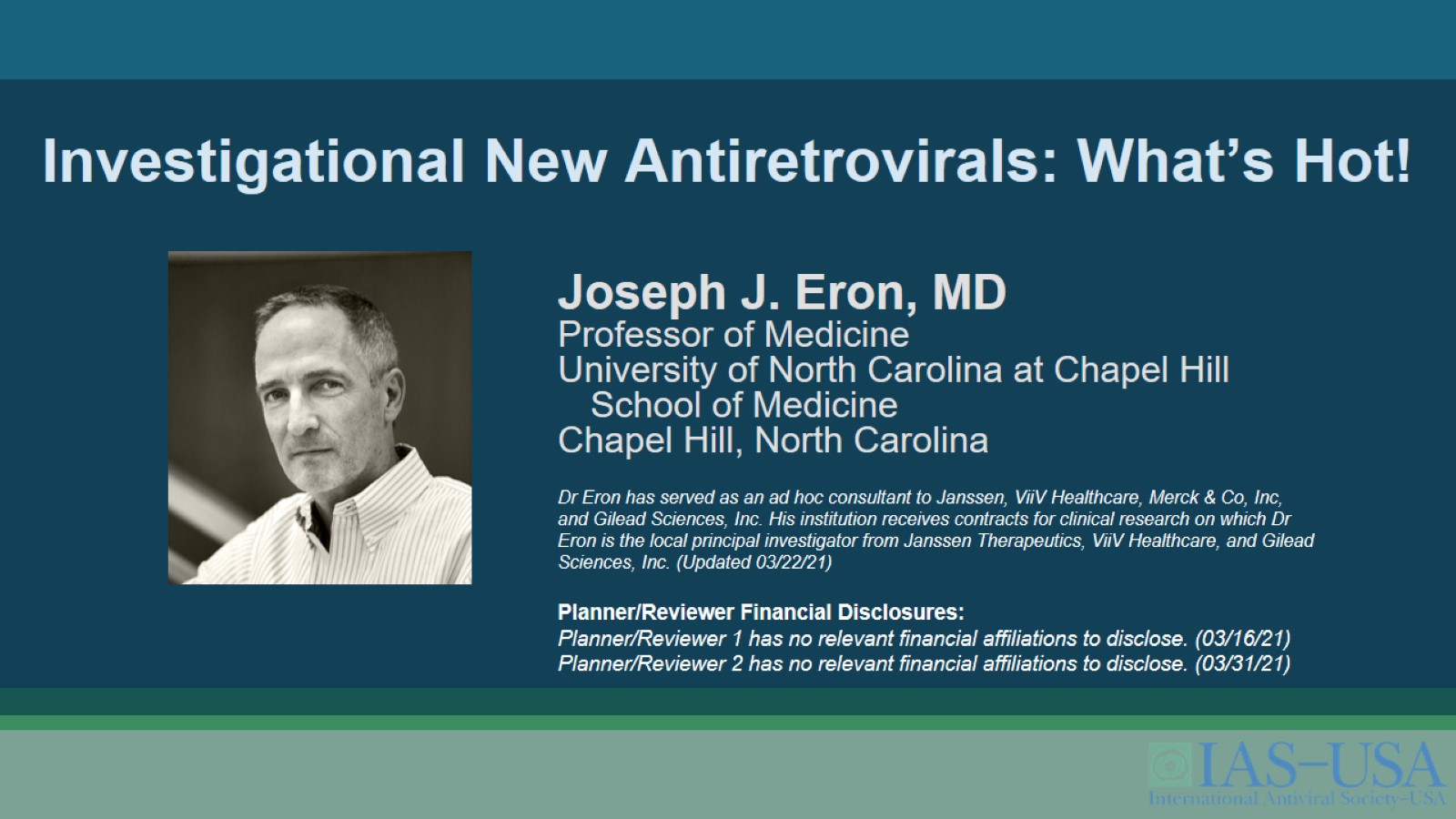 Investigational New Antiretrovirals: What’s Hot!
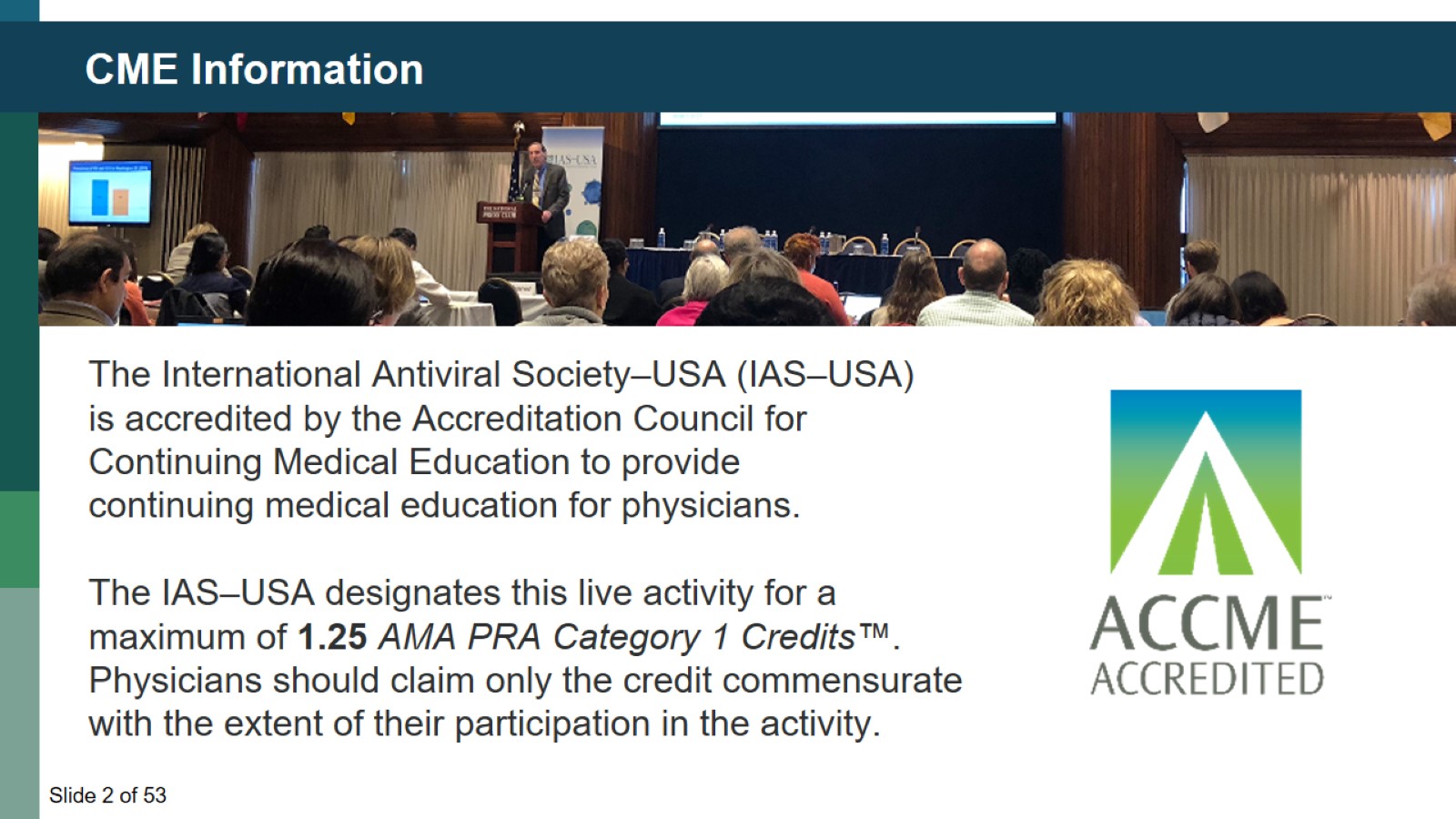 CME Information
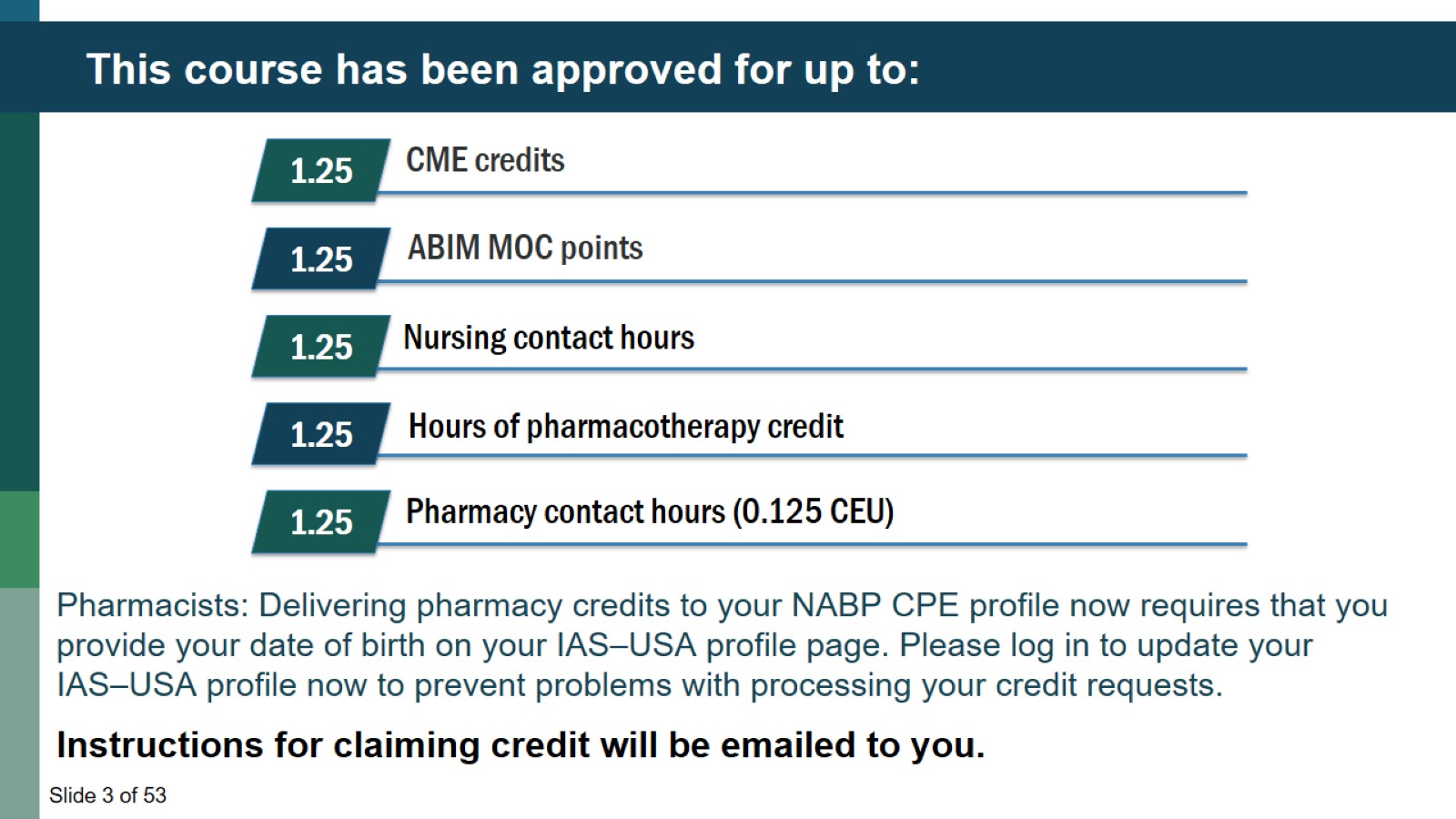 This course has been approved for up to:
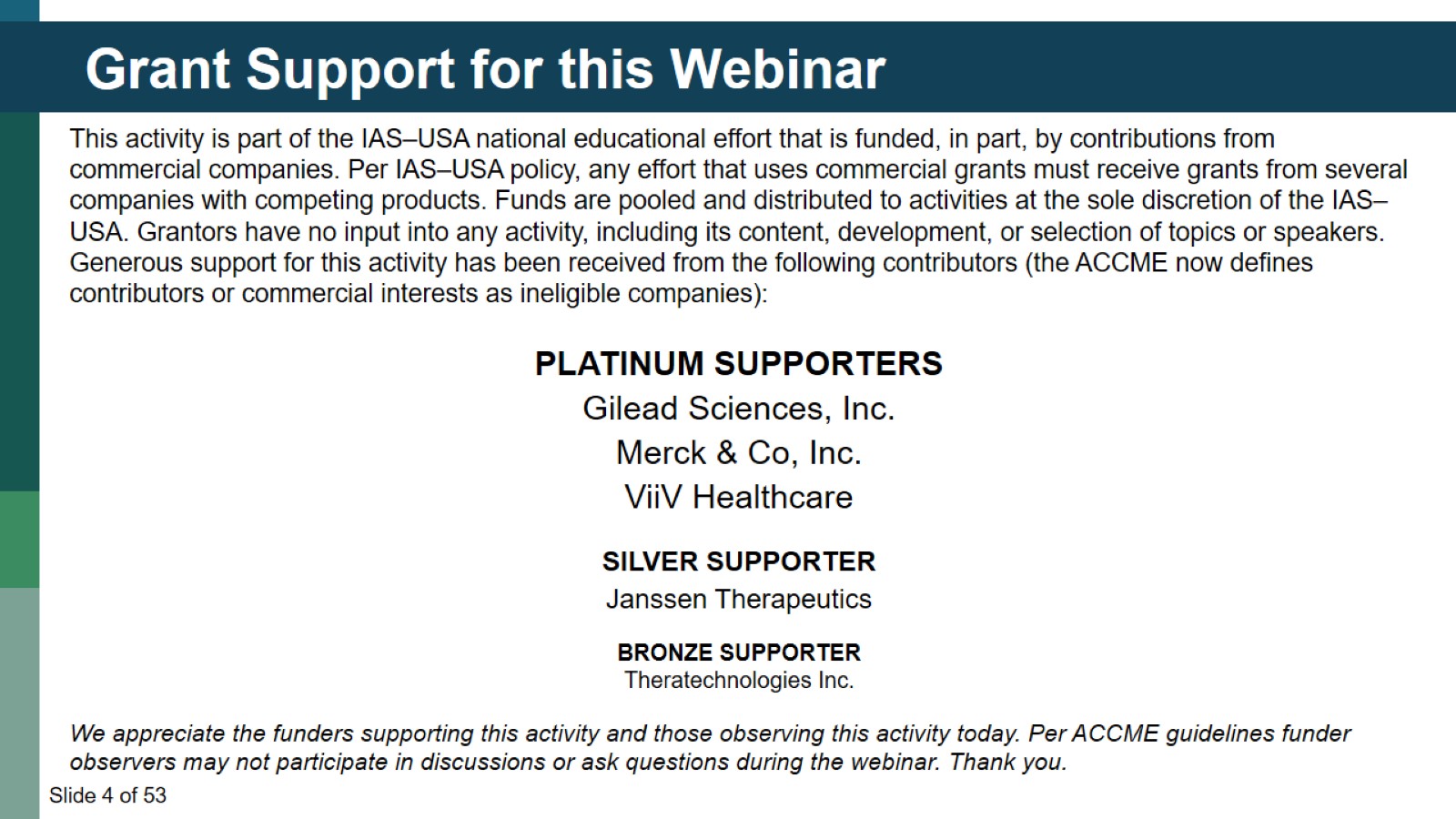 Grant Support for this Webinar
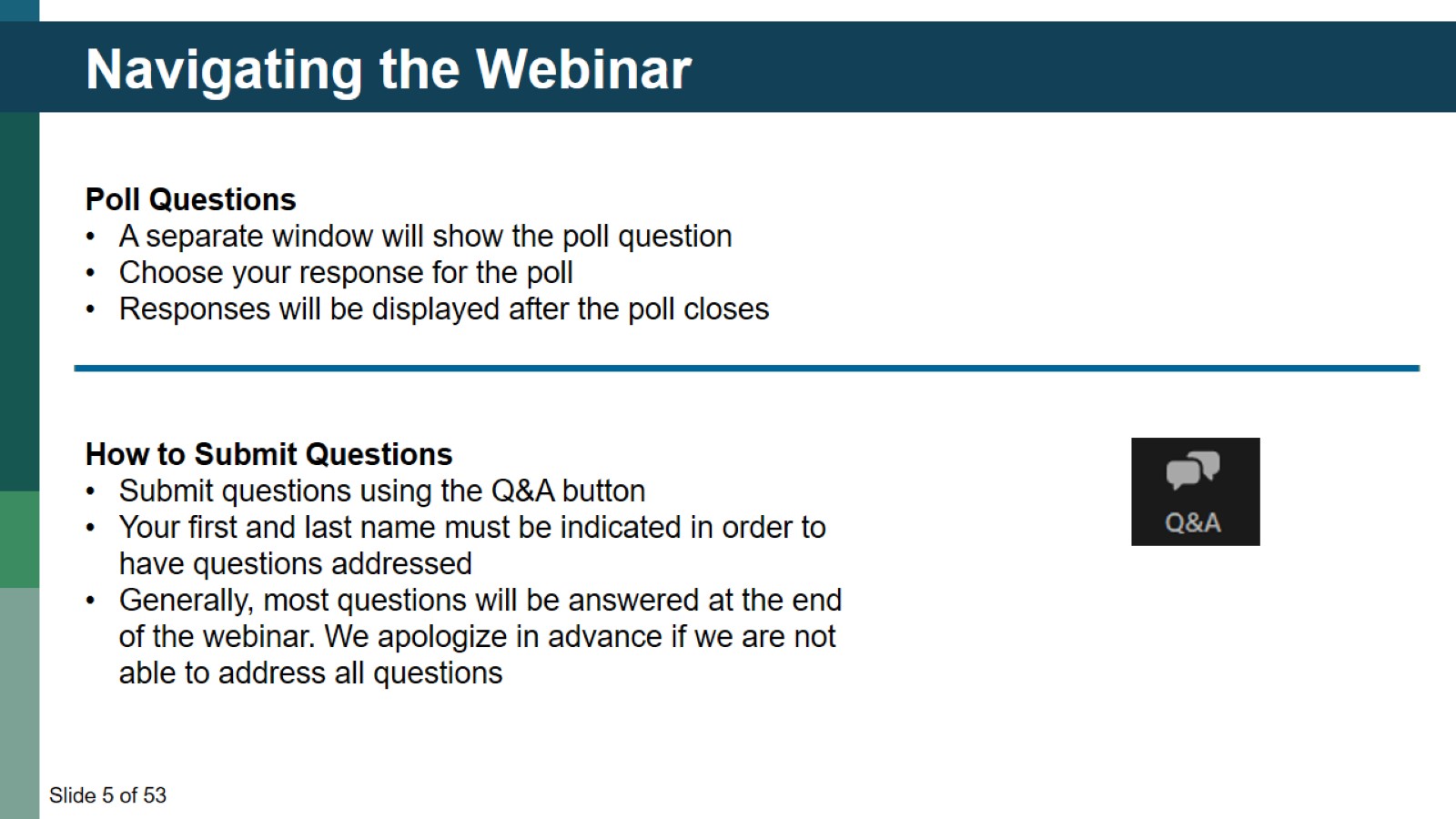 Navigating the Webinar
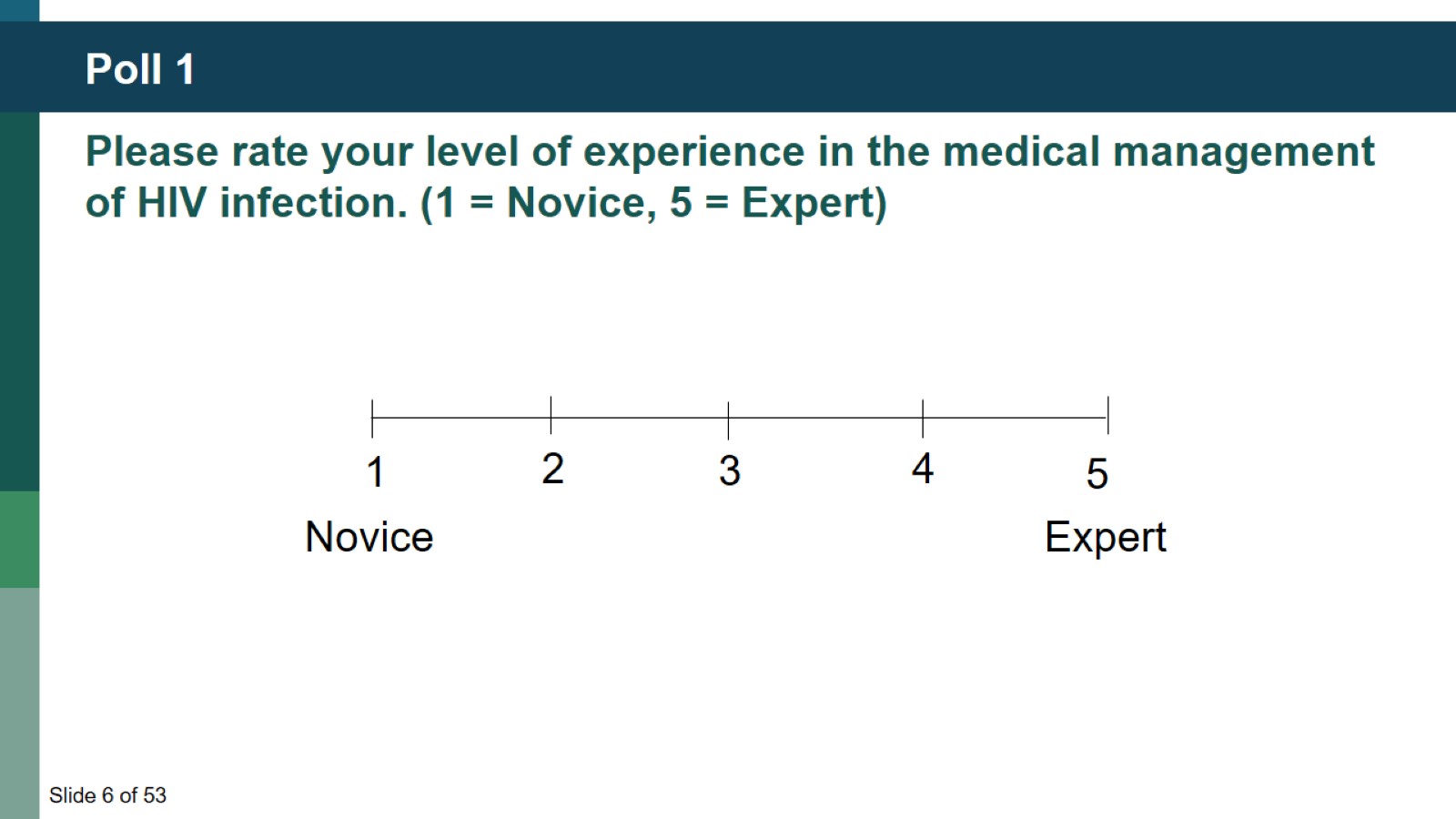 Poll 1
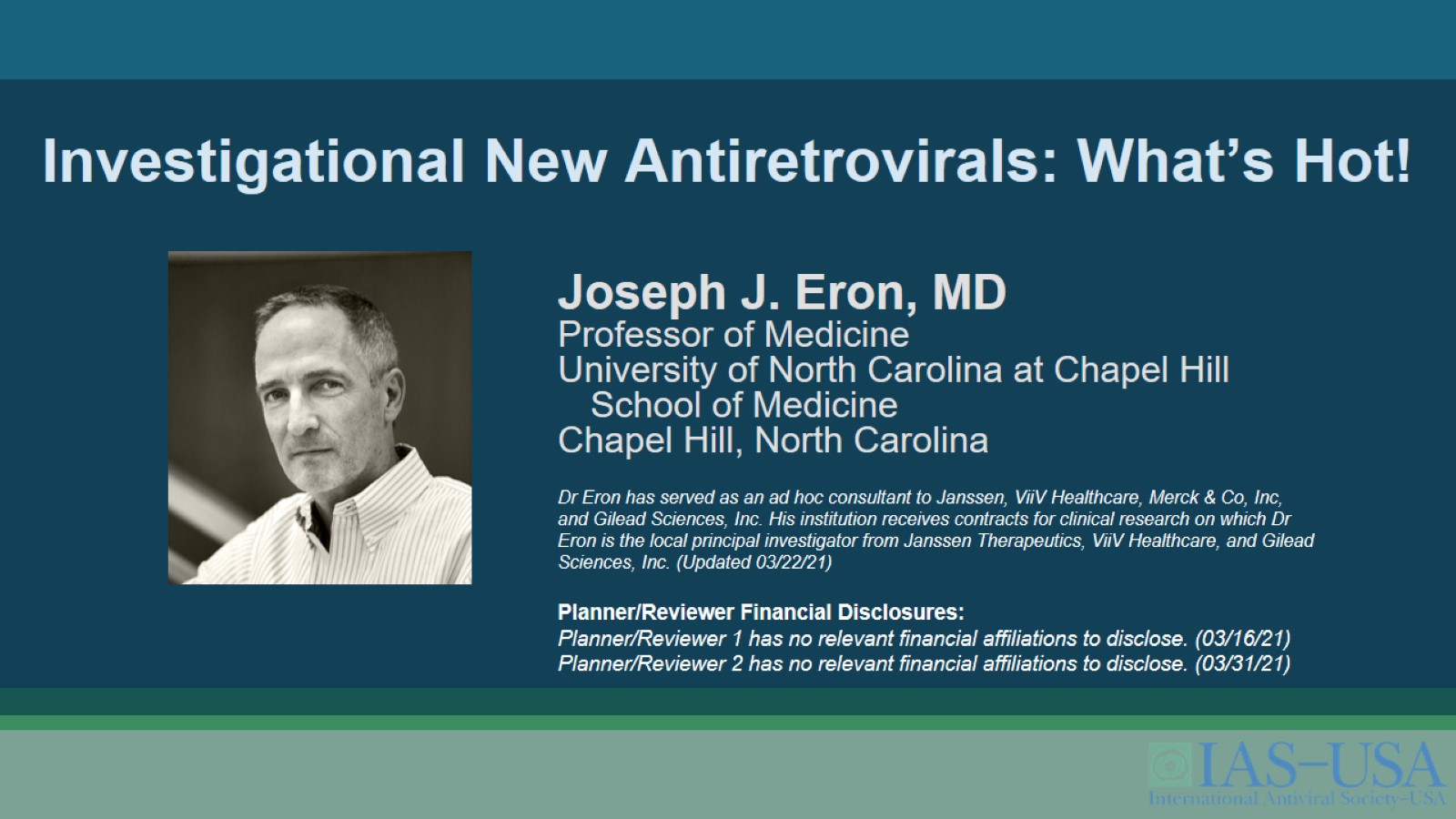 Investigational New Antiretrovirals: What’s Hot!
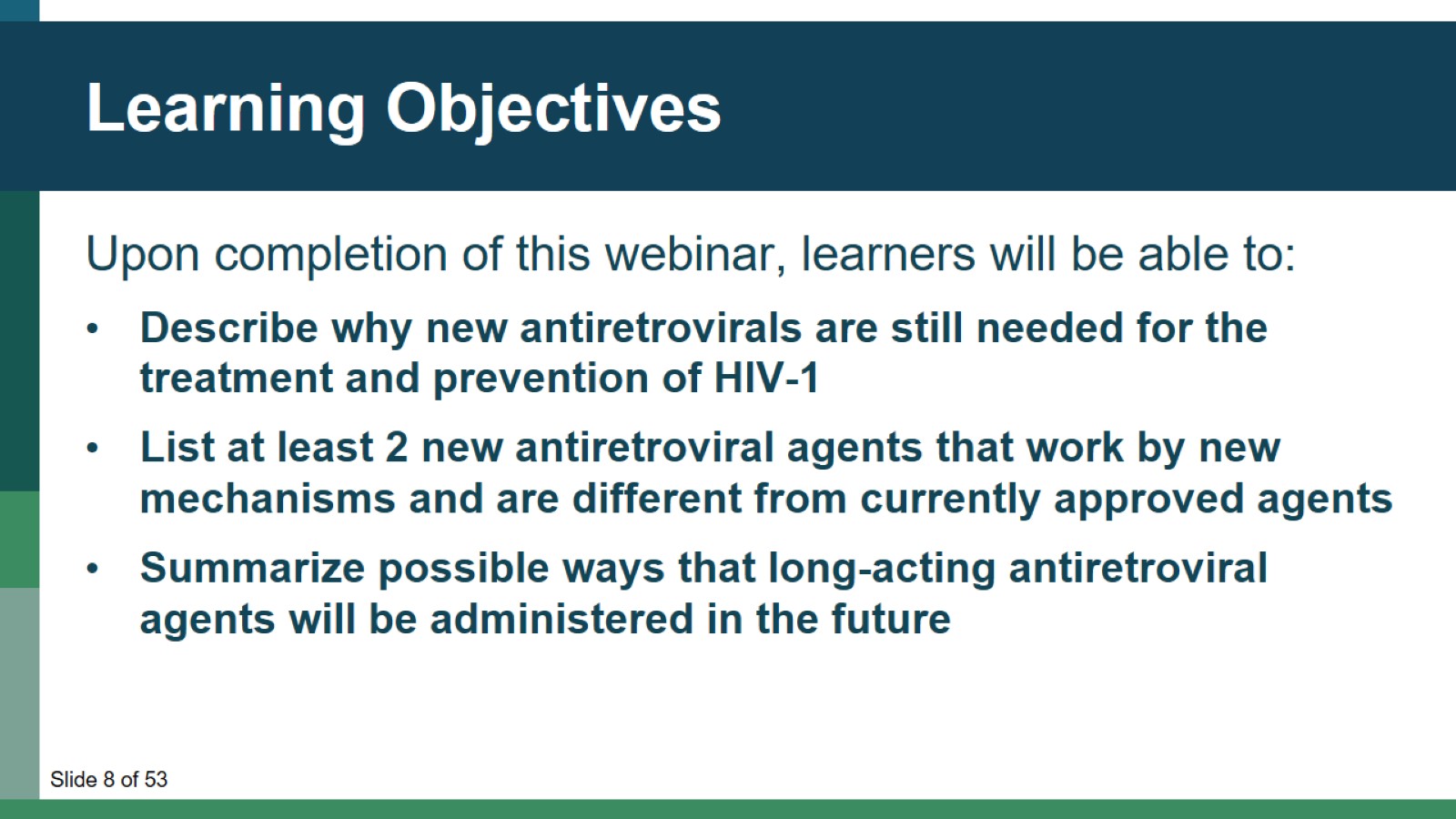 Learning Objectives
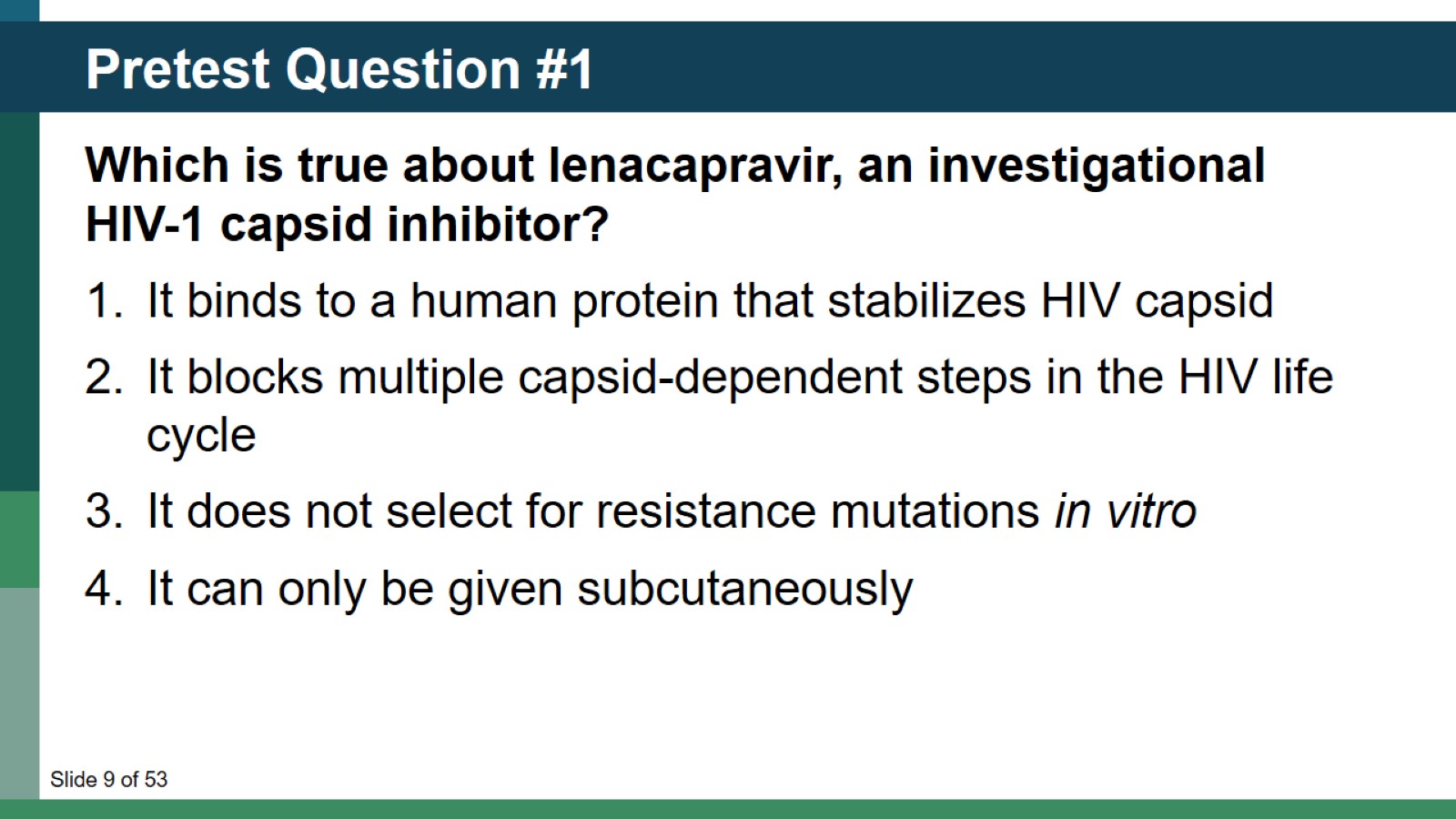 Pretest Question #1
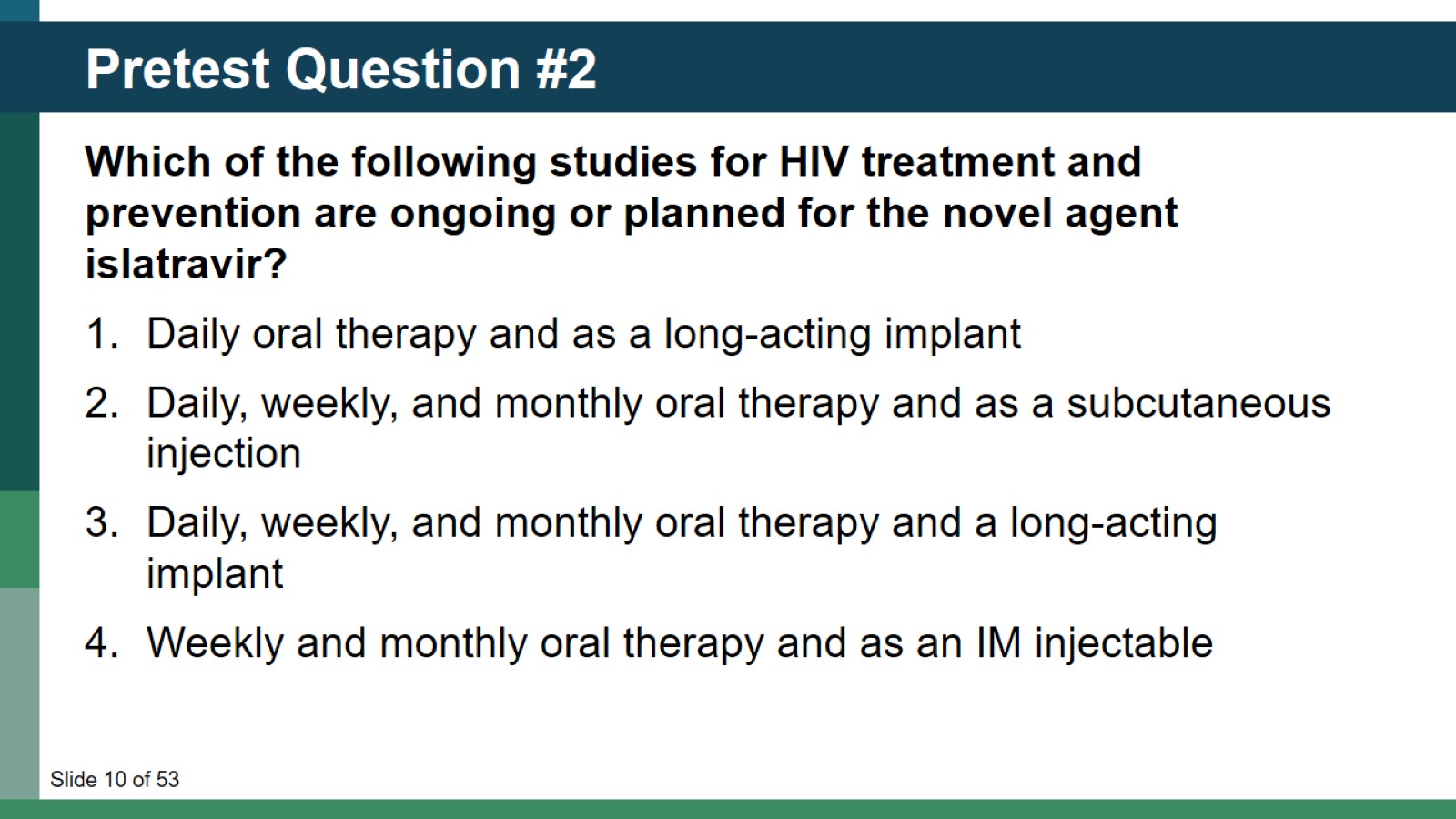 Pretest Question #2
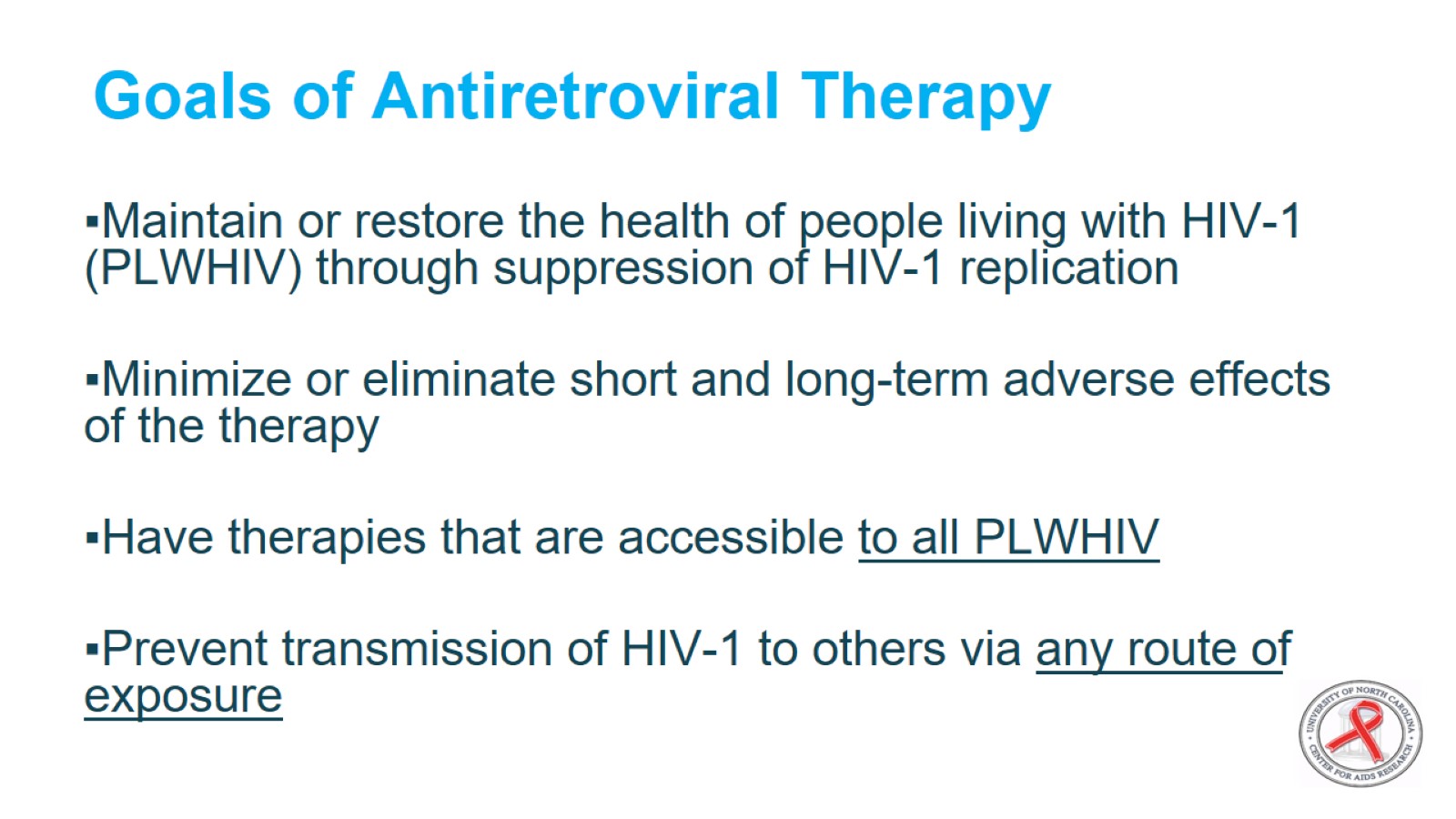 Goals of Antiretroviral Therapy
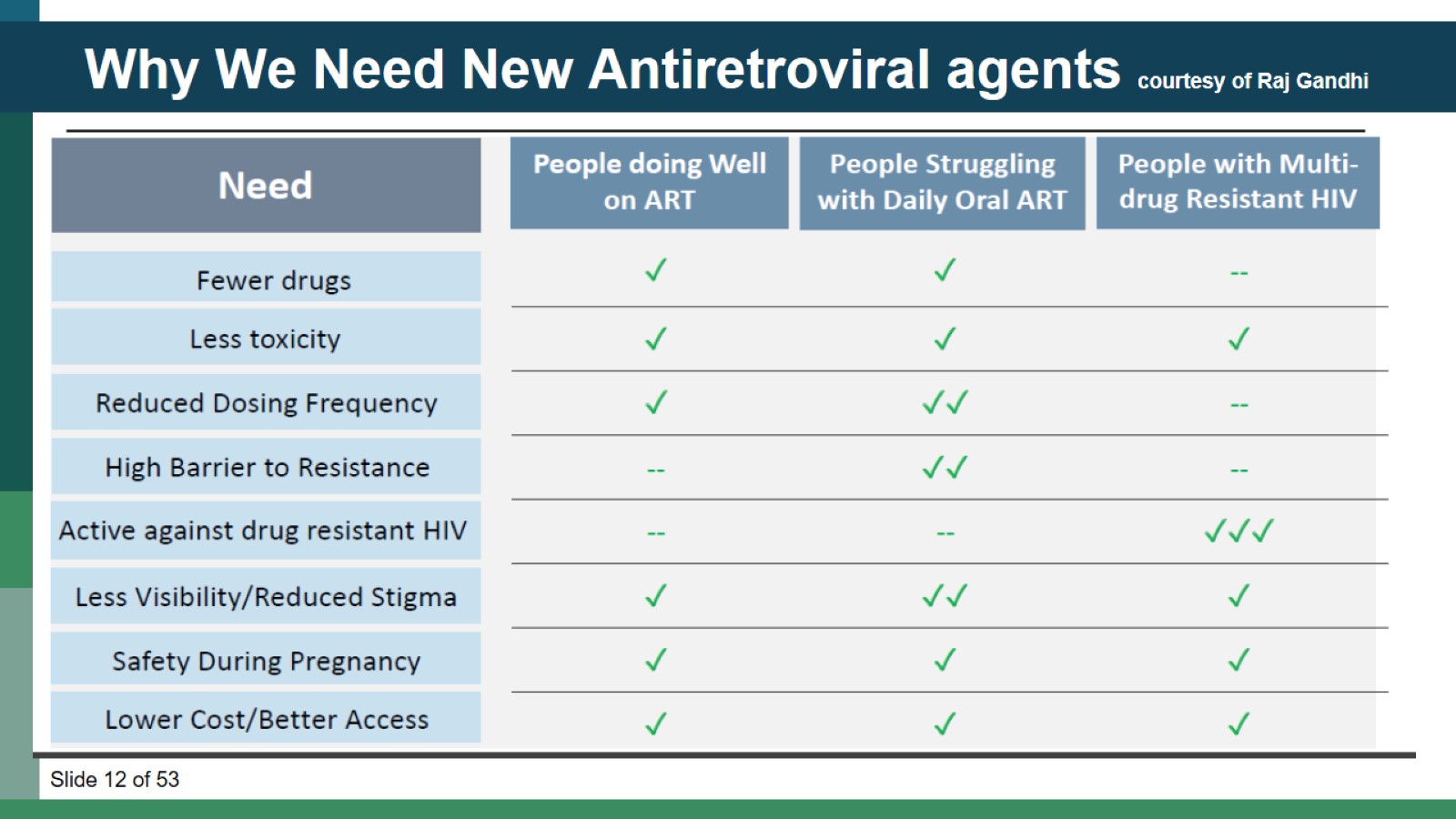 Why We Need New Antiretroviral agents courtesy of Raj Gandhi
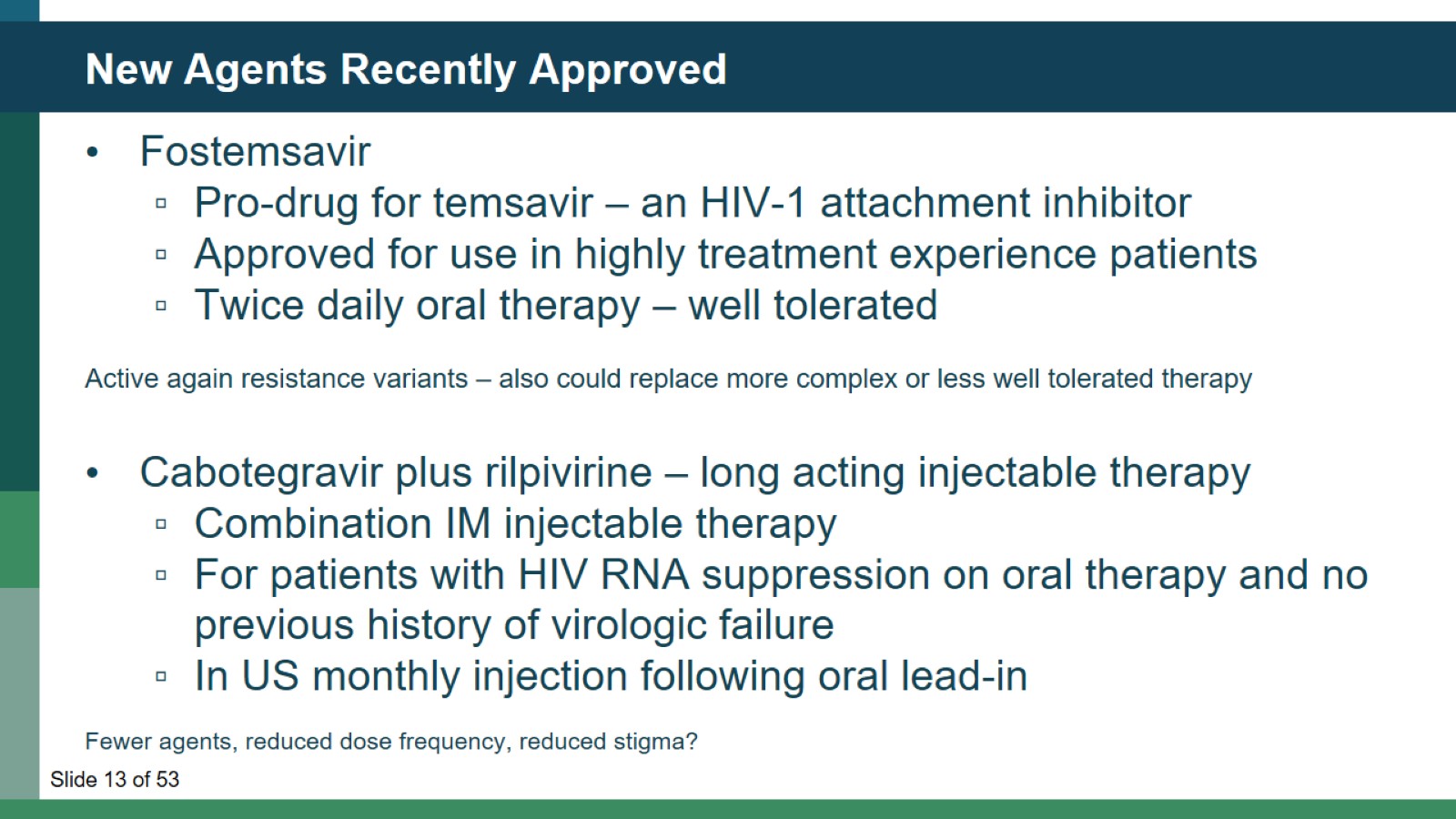 New Agents Recently Approved
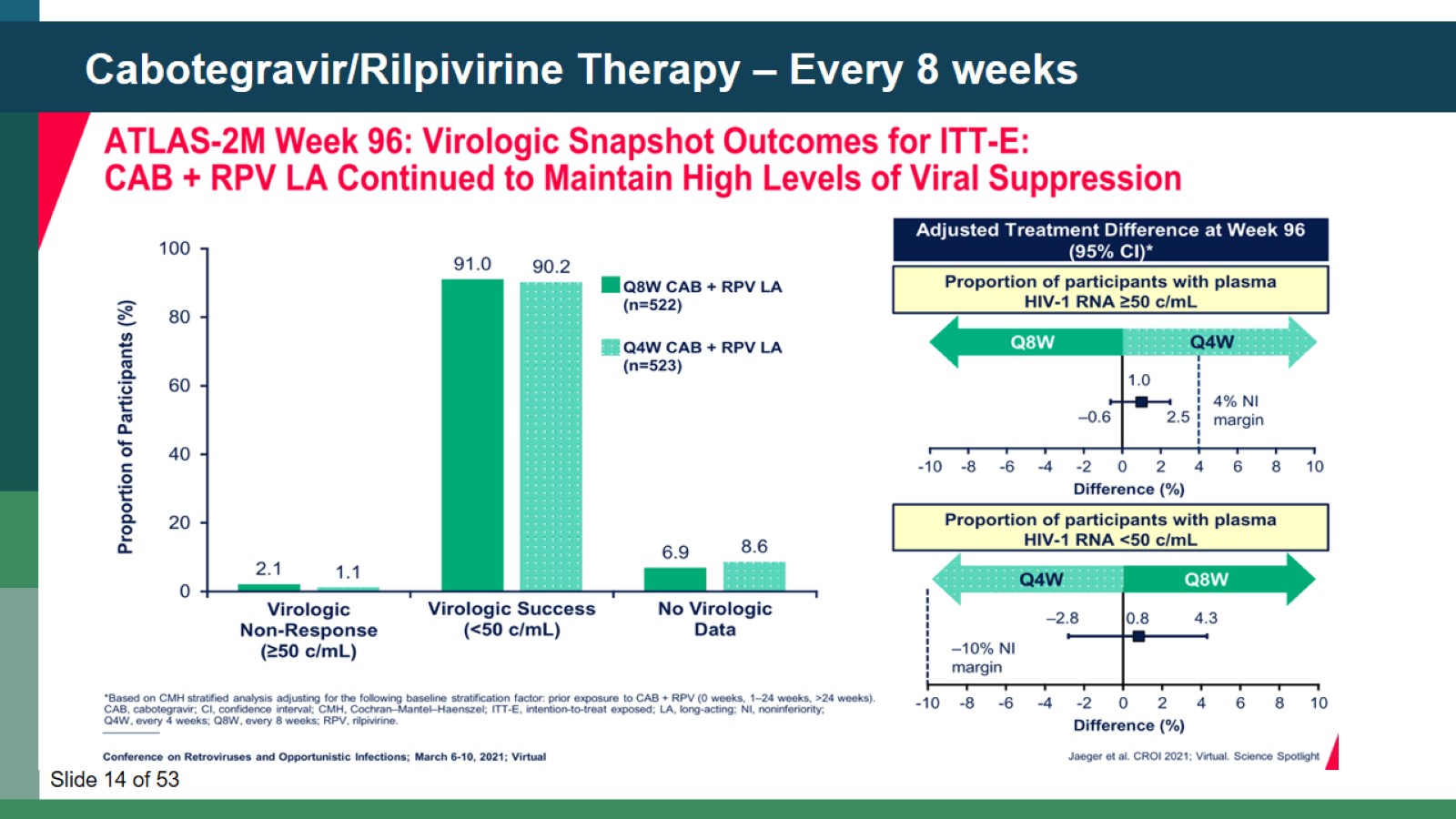 Cabotegravir/Rilpivirine Therapy – Every 8 weeks
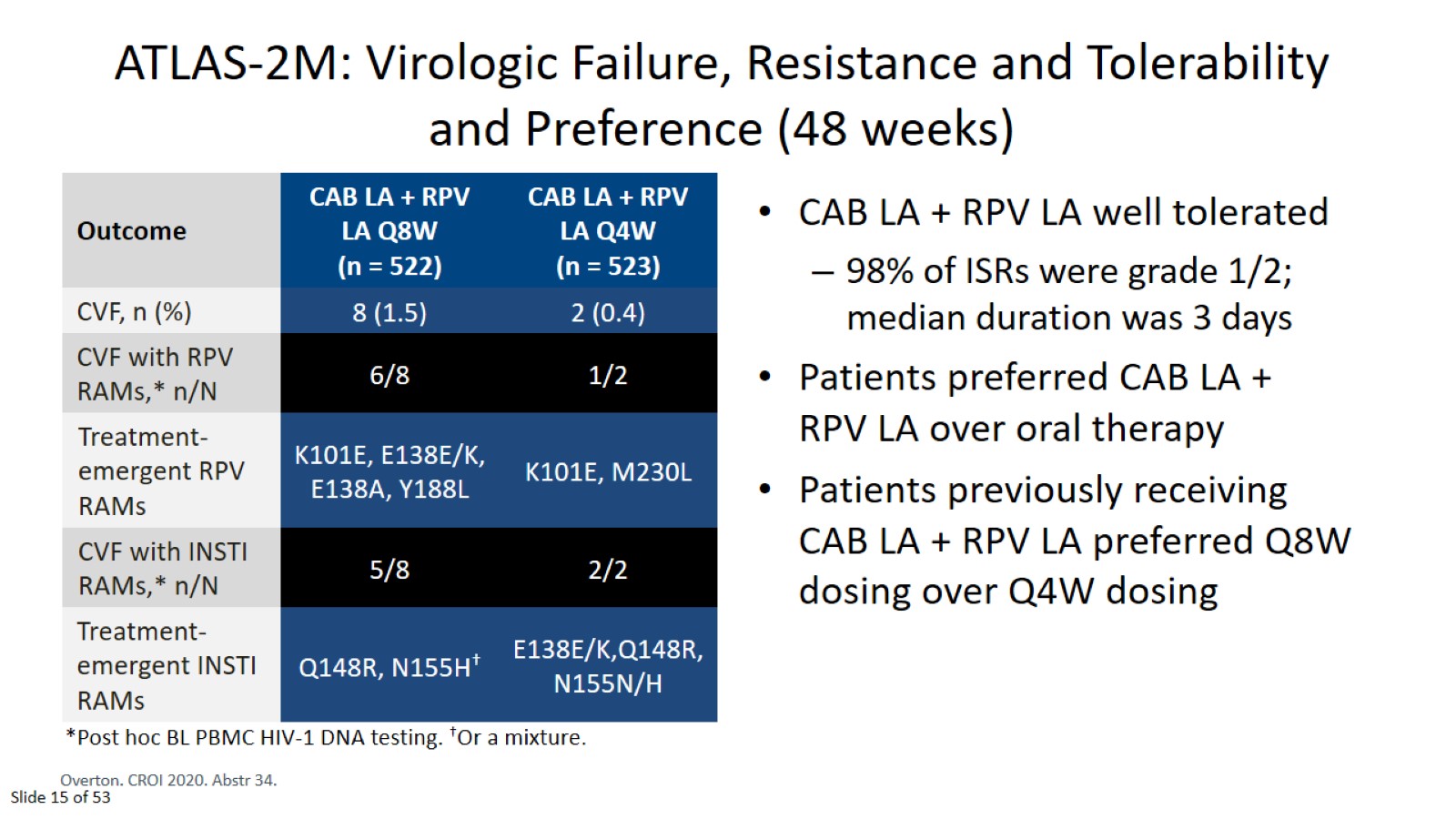 ATLAS-2M: Virologic Failure, Resistance and Tolerability and Preference (48 weeks)
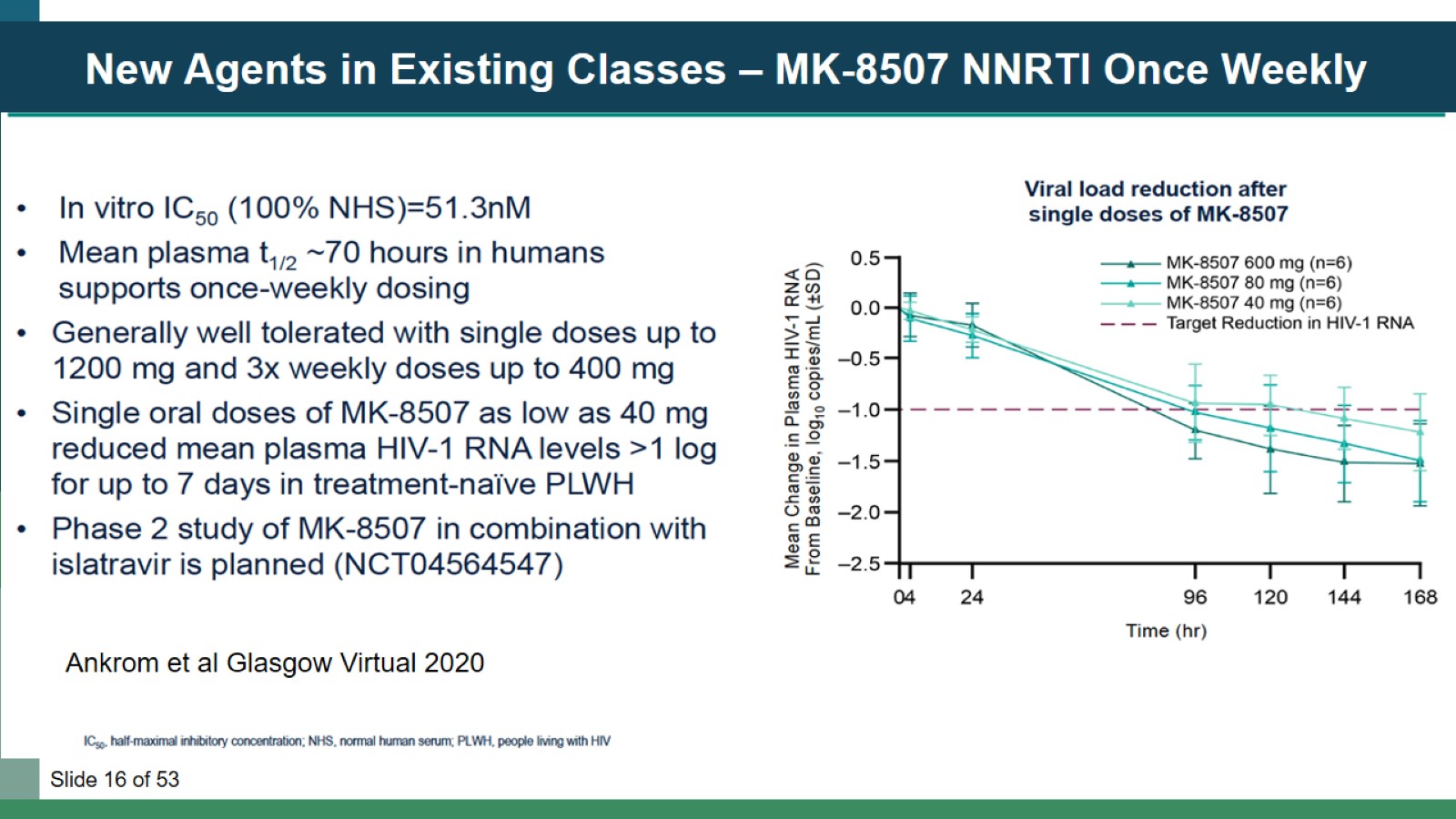 New Agents in Existing Classes – MK-8507 NNRTI Once Weekly
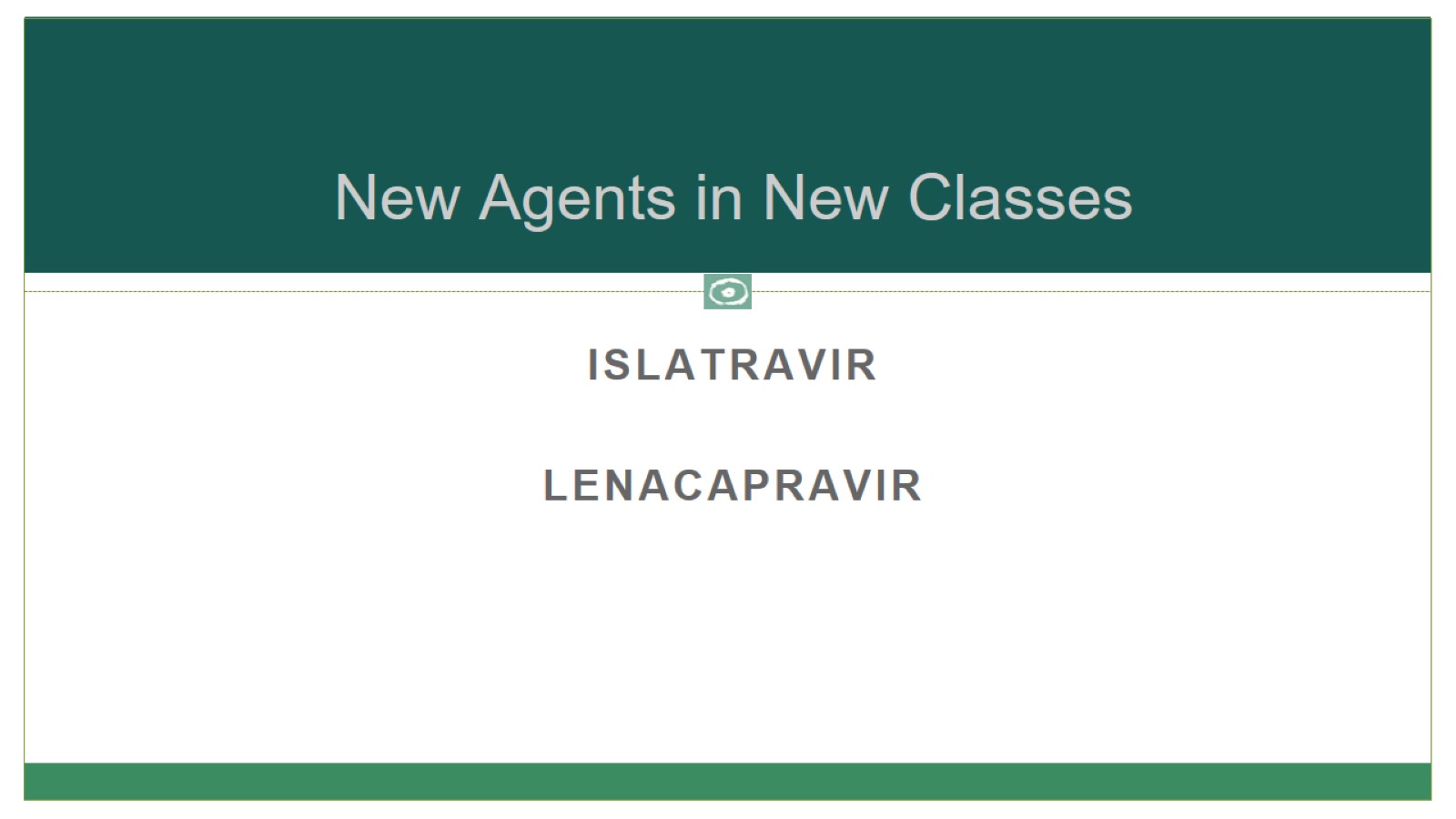 New Agents in New Classes
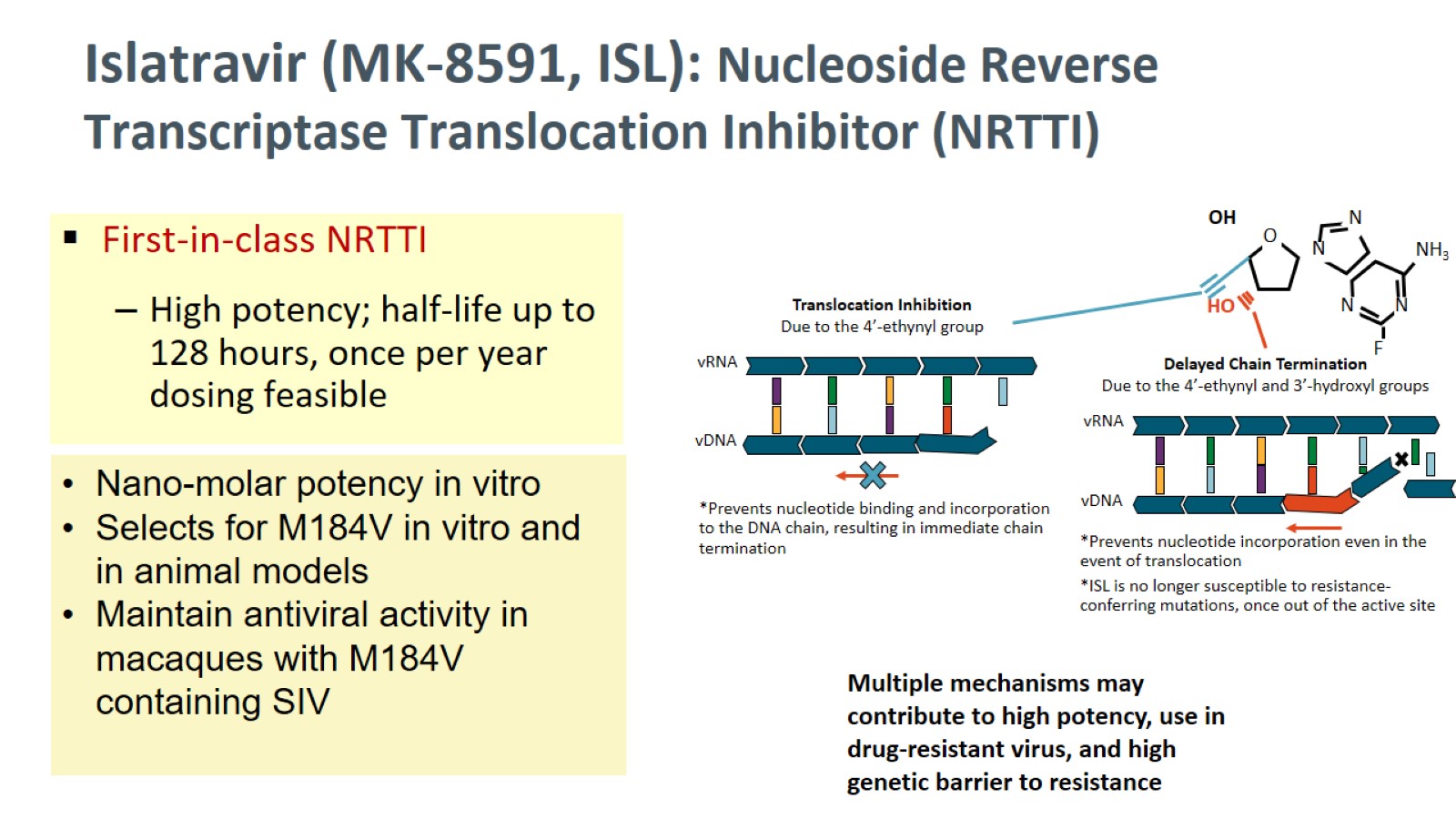 Islatravir (MK-8591, ISL): Nucleoside Reverse Transcriptase Translocation Inhibitor (NRTTI)
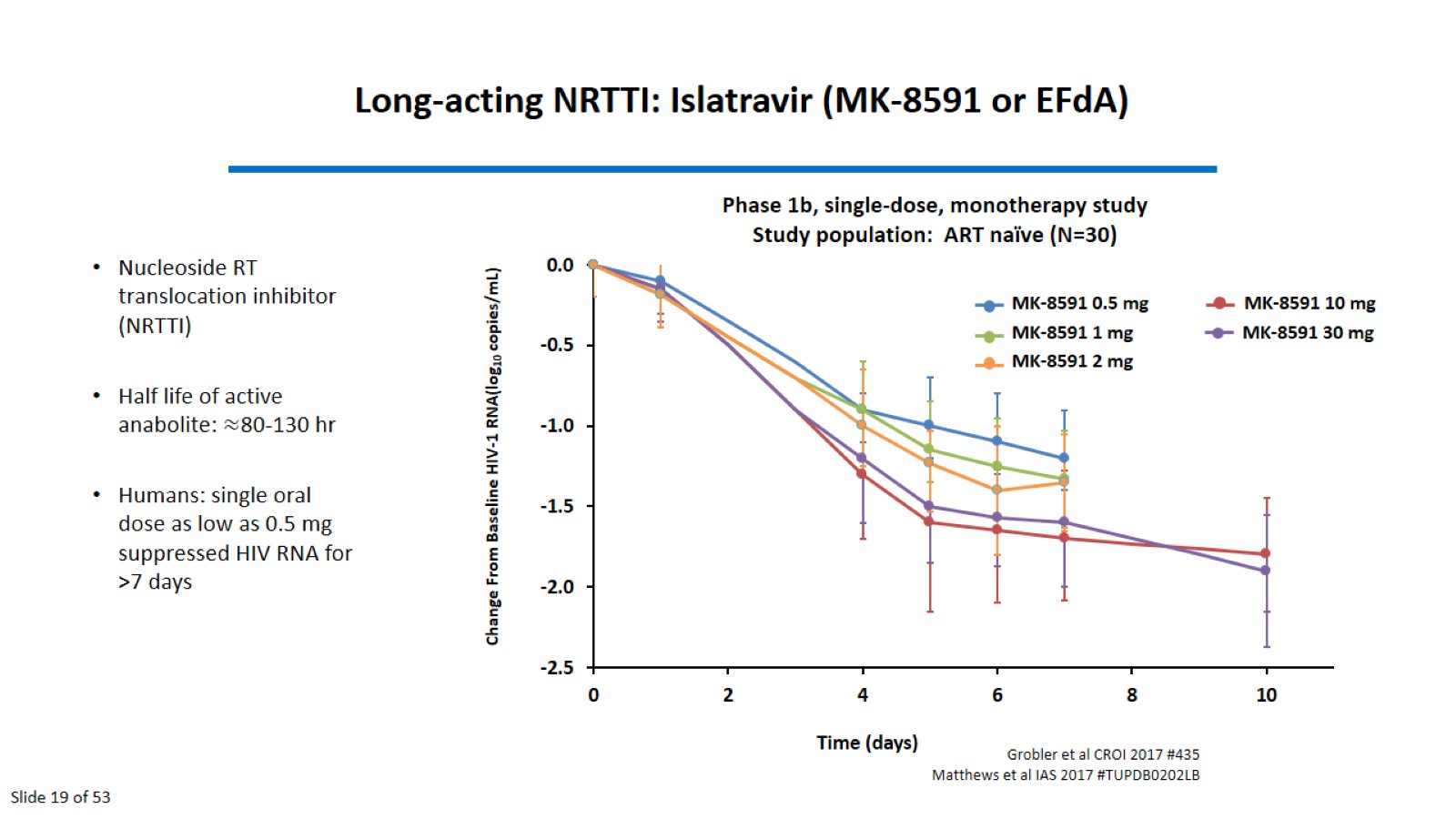 Long-acting NRTTI: Islatravir (MK-8591 or EFdA)
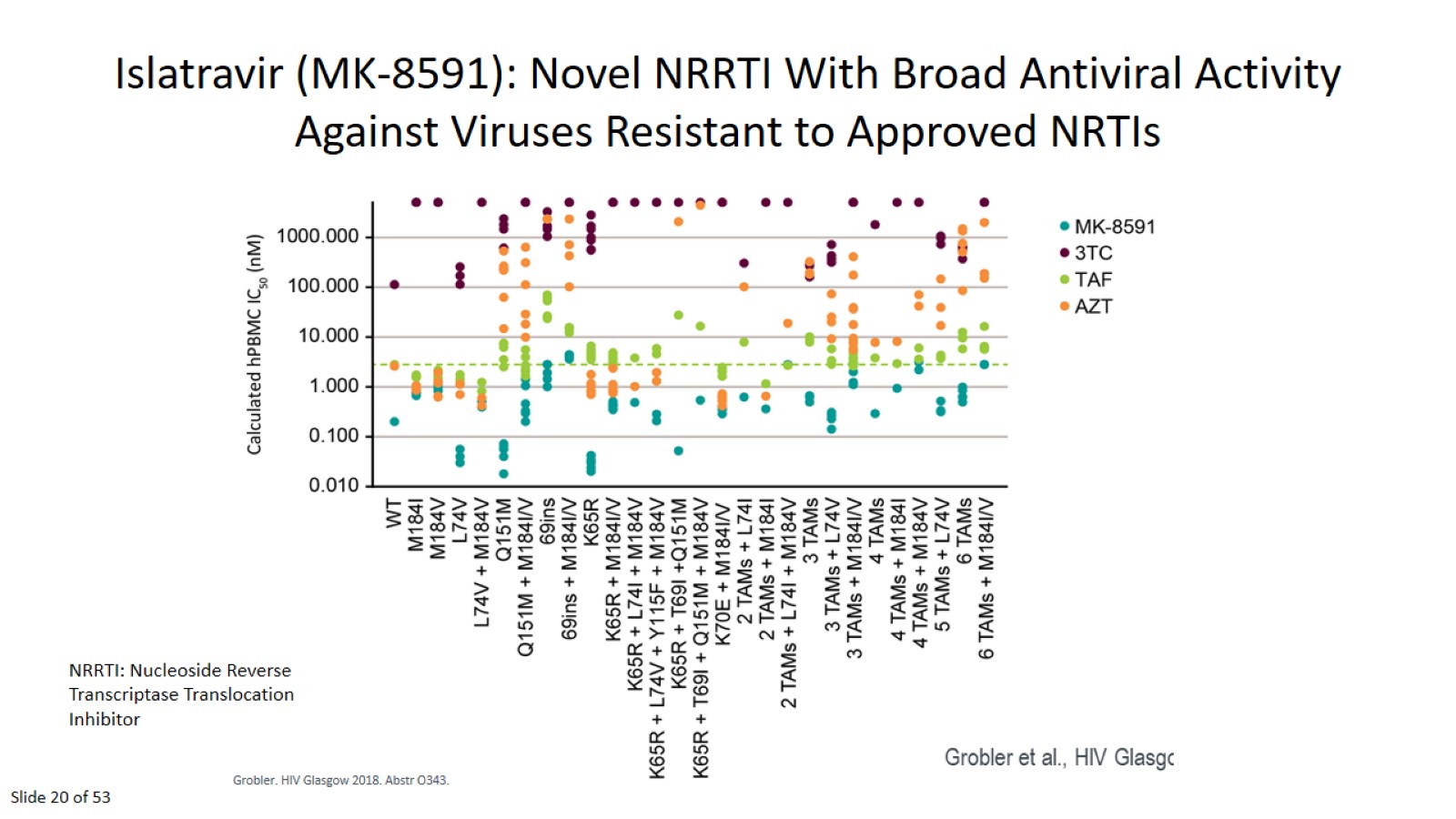 Islatravir (MK-8591): Novel NRRTI With Broad Antiviral Activity Against Viruses Resistant to Approved NRTIs
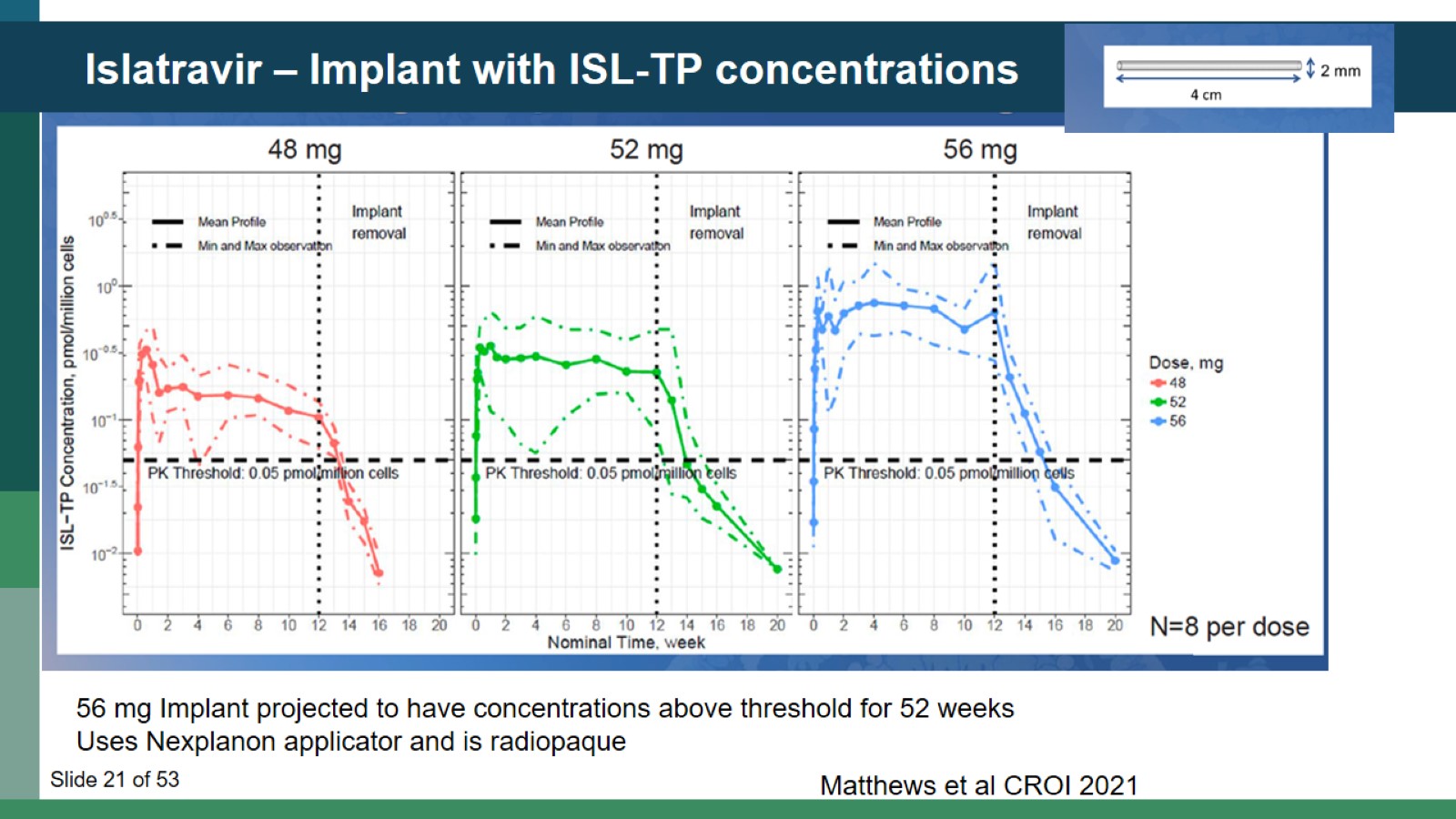 Islatravir – Implant with ISL-TP concentrations
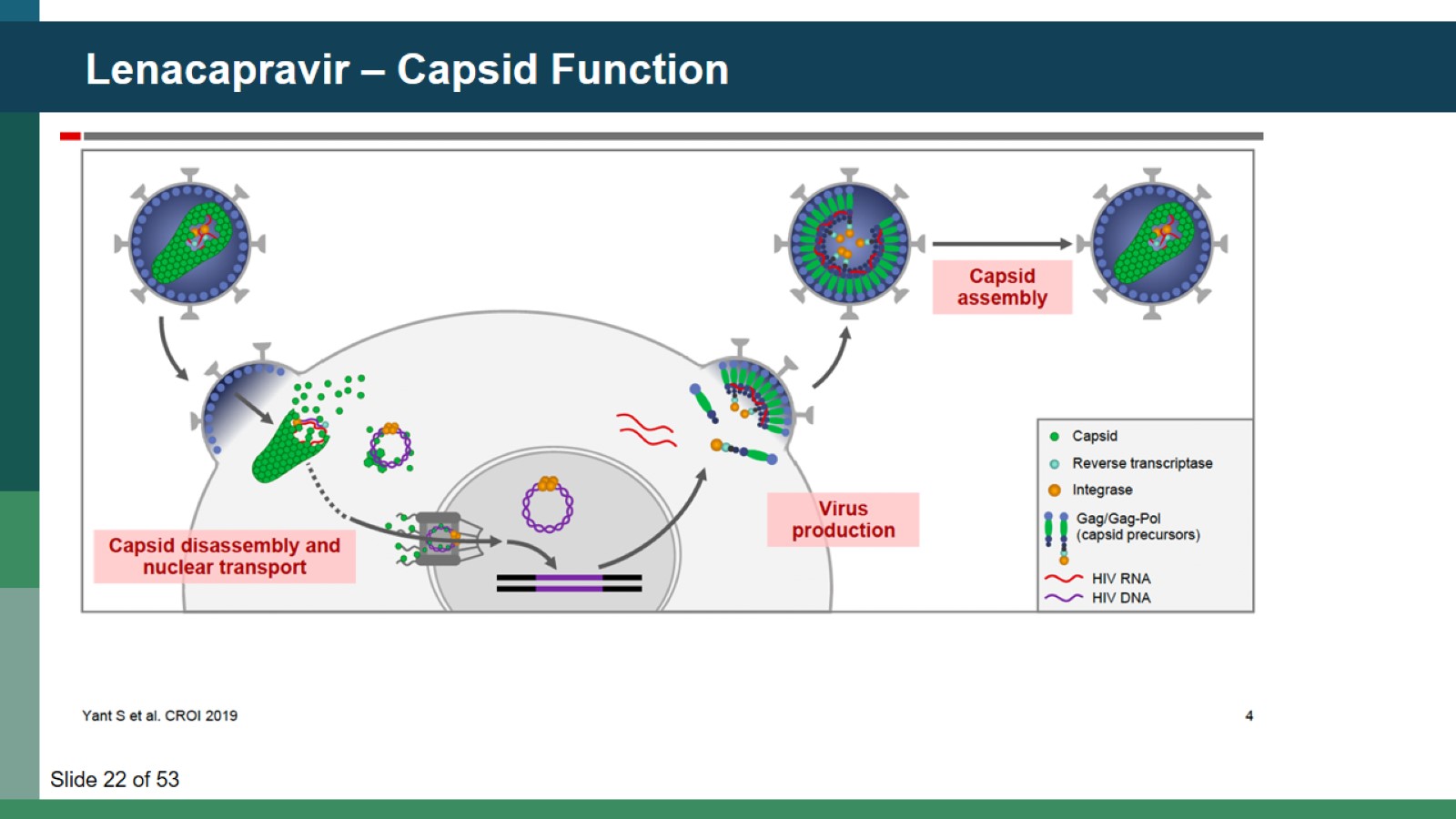 Lenacapravir – Capsid Function
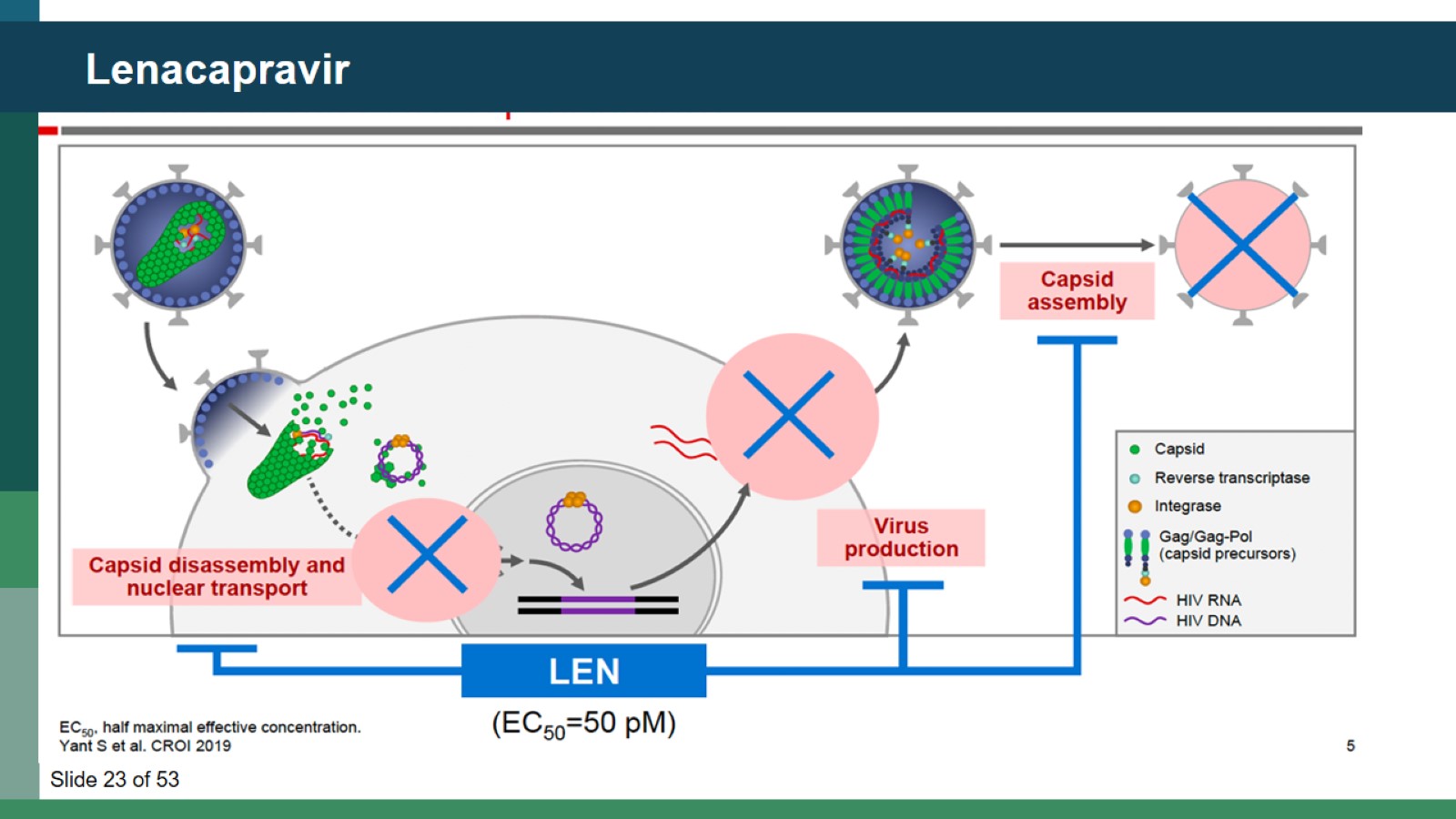 Lenacapravir
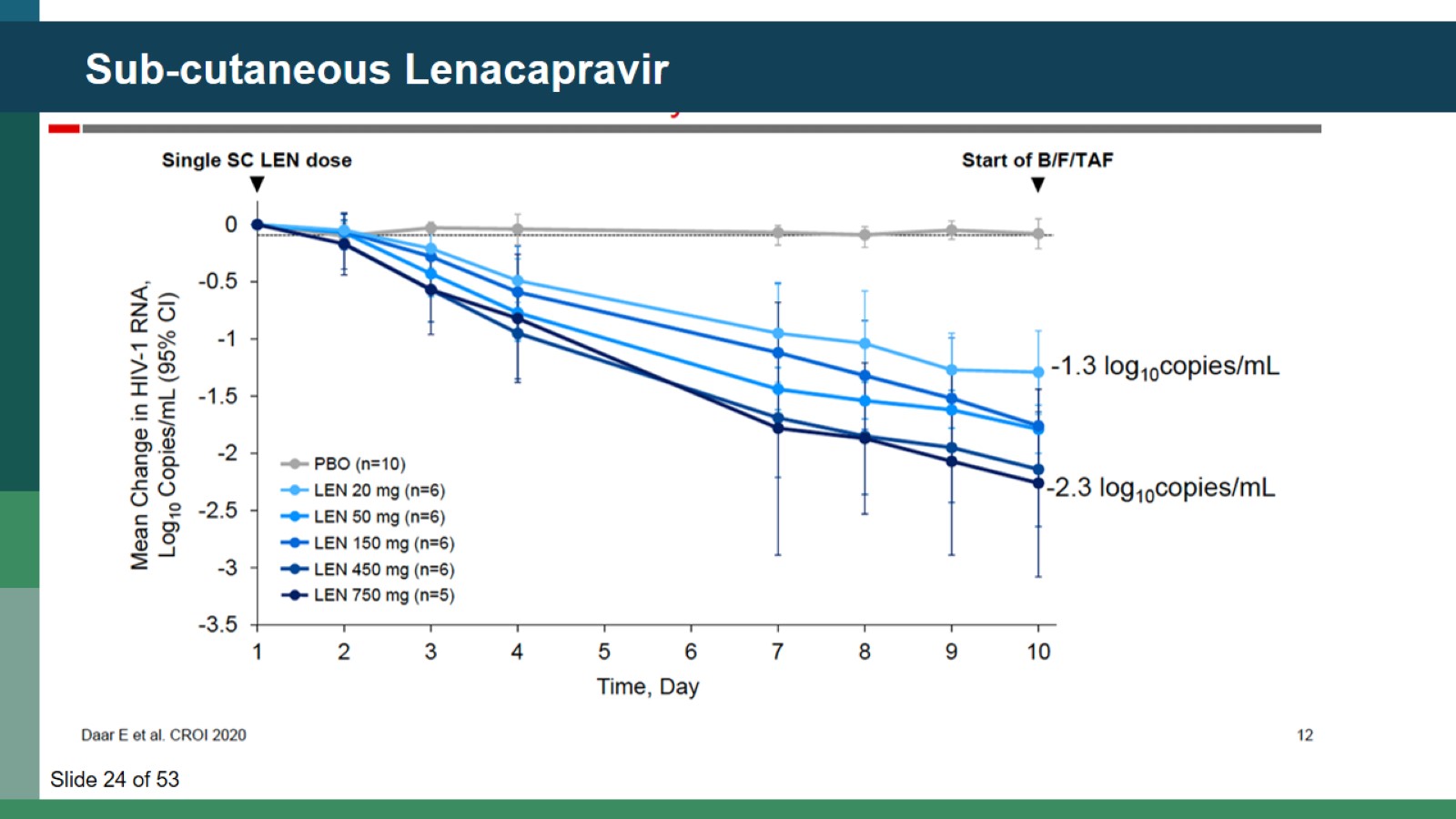 Sub-cutaneous Lenacapravir
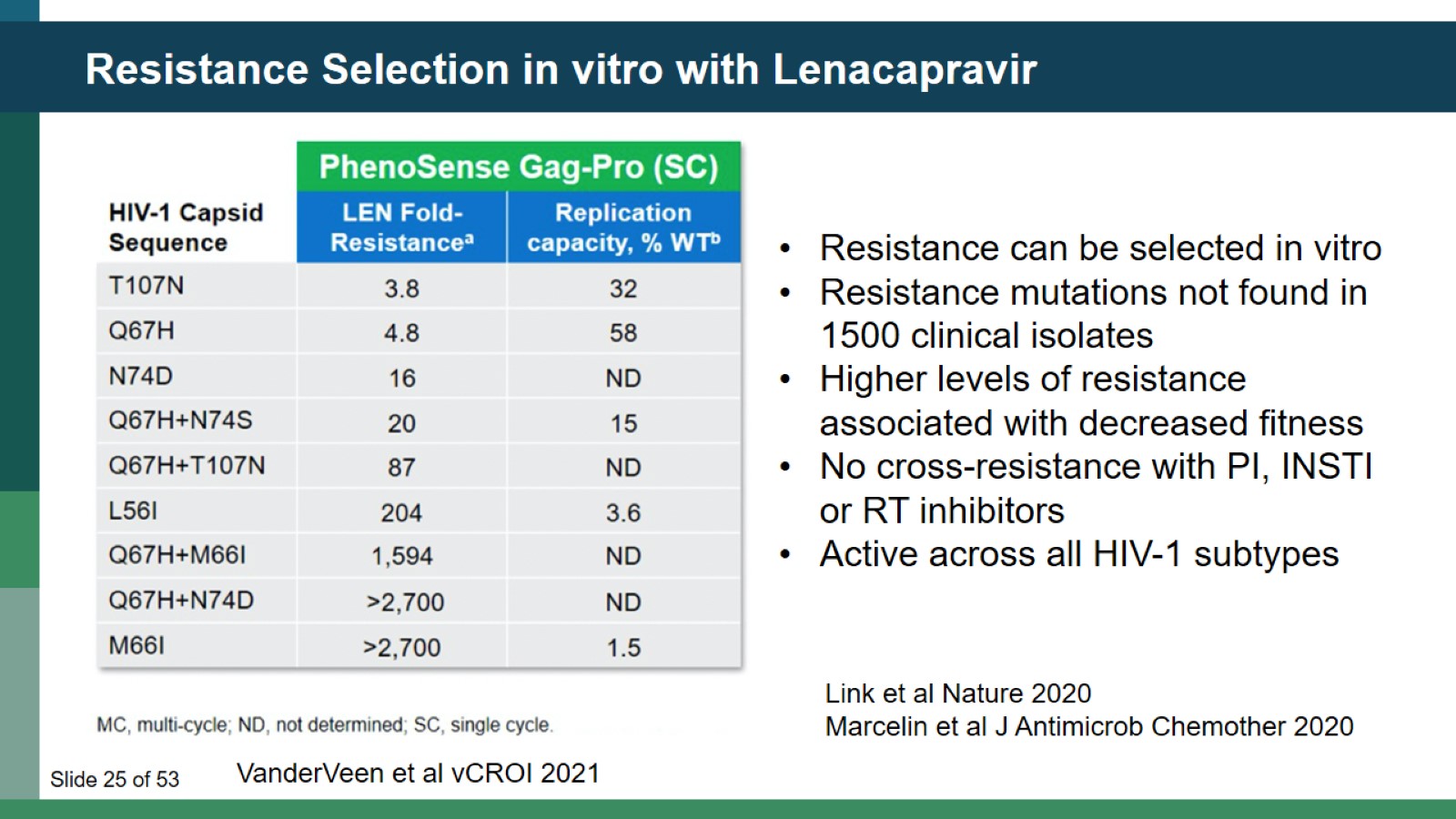 Resistance Selection in vitro with Lenacapravir
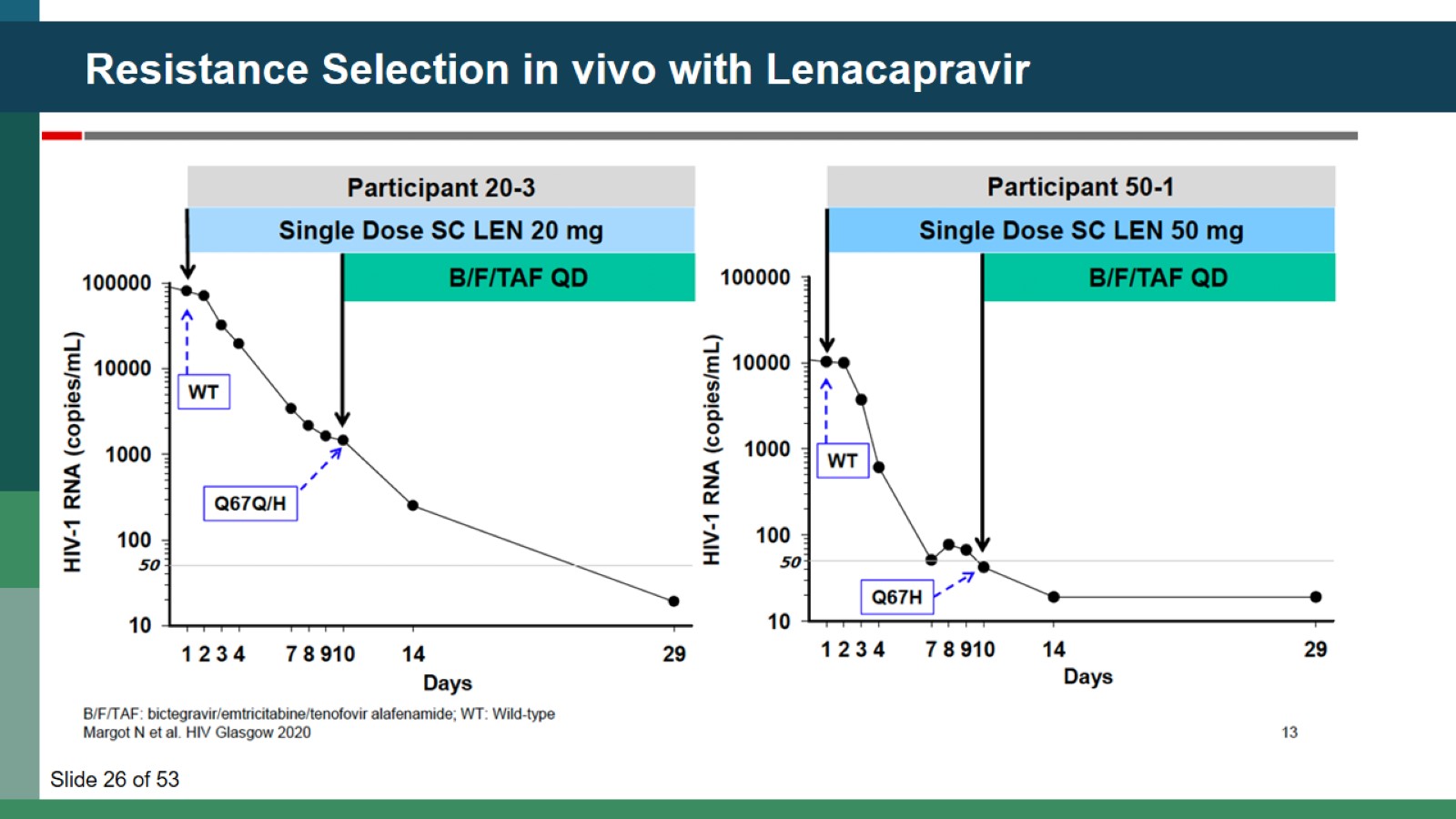 Resistance Selection in vivo with Lenacapravir
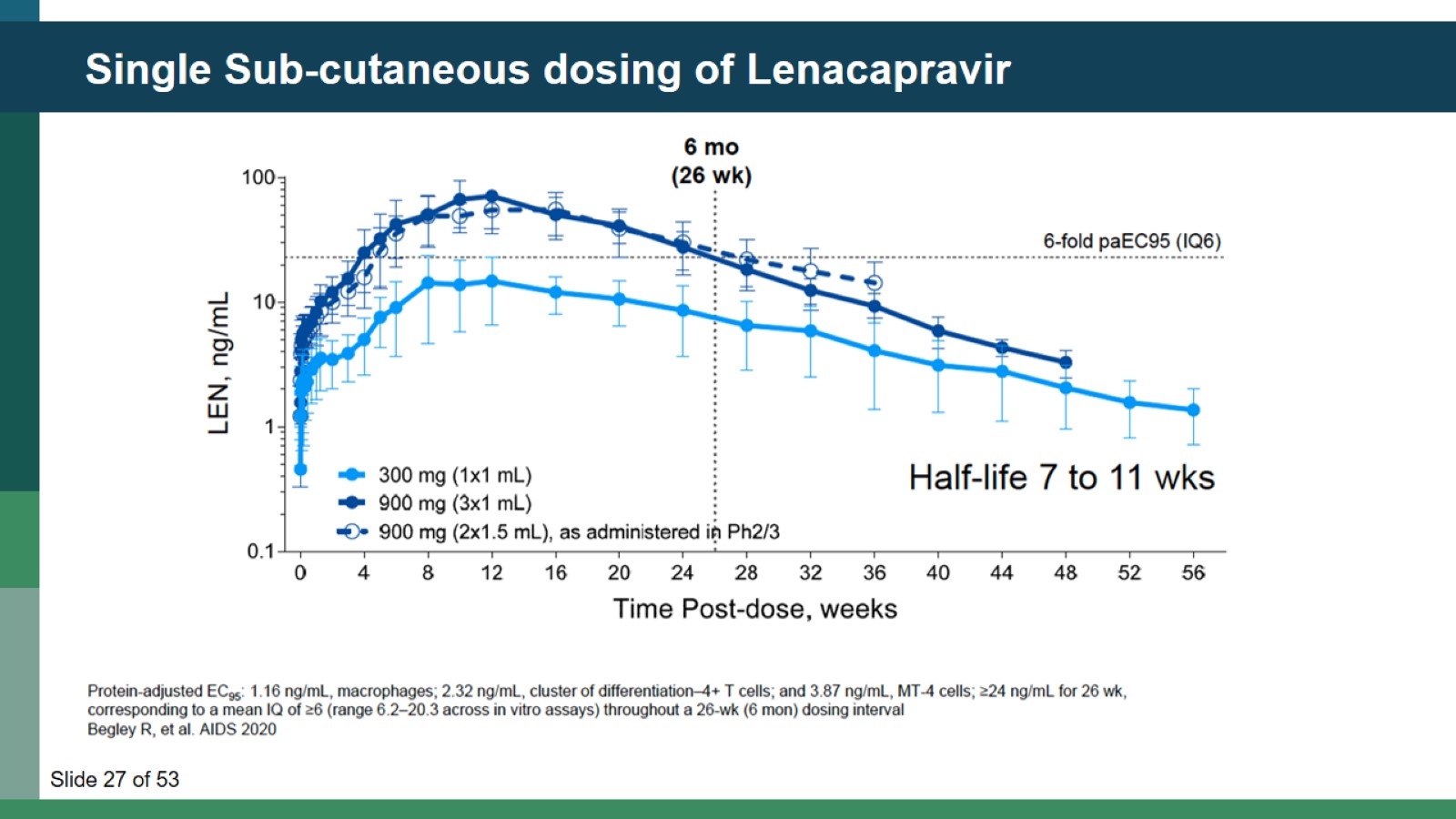 Single Sub-cutaneous dosing of Lenacapravir
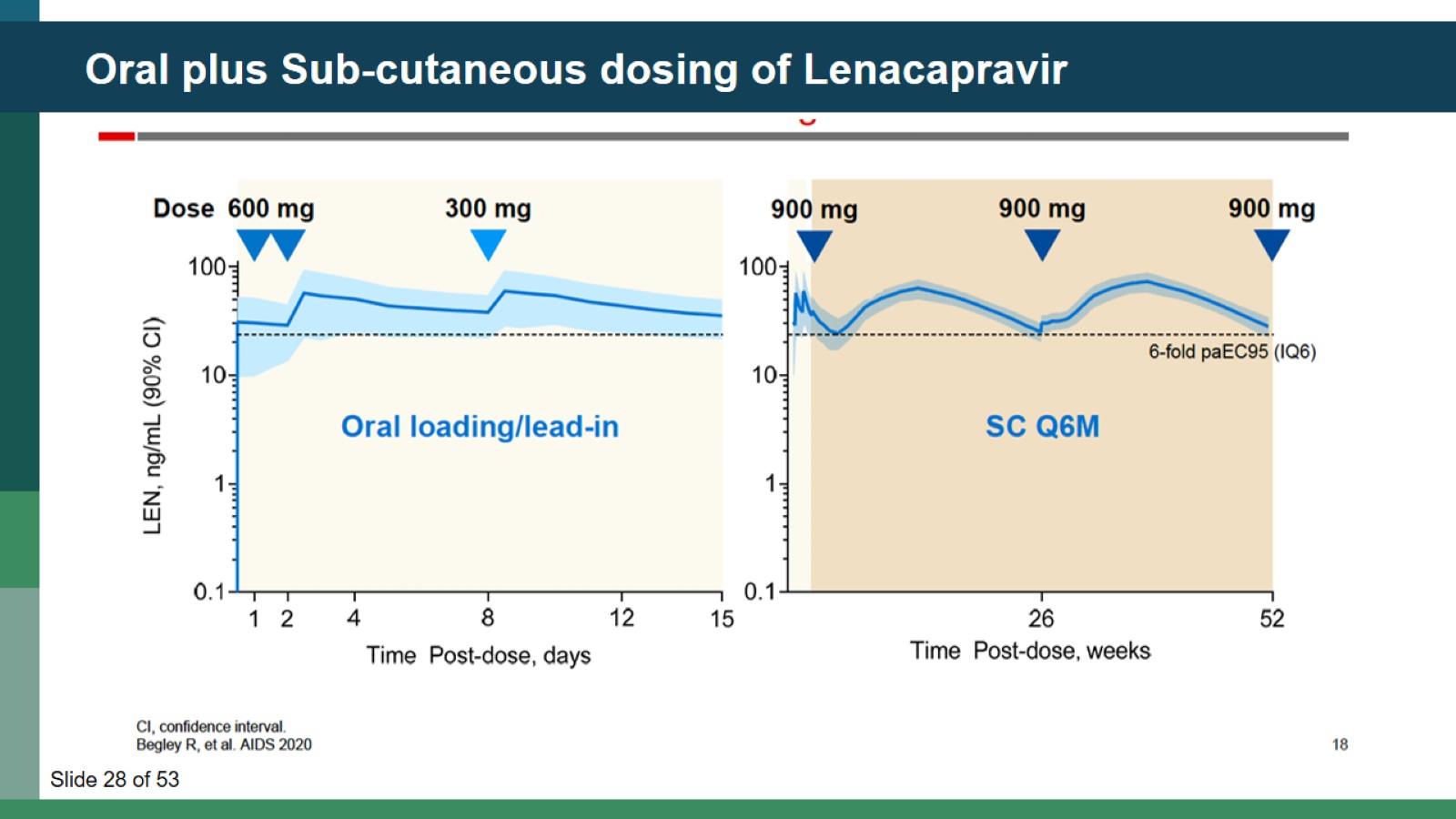 Oral plus Sub-cutaneous dosing of Lenacapravir
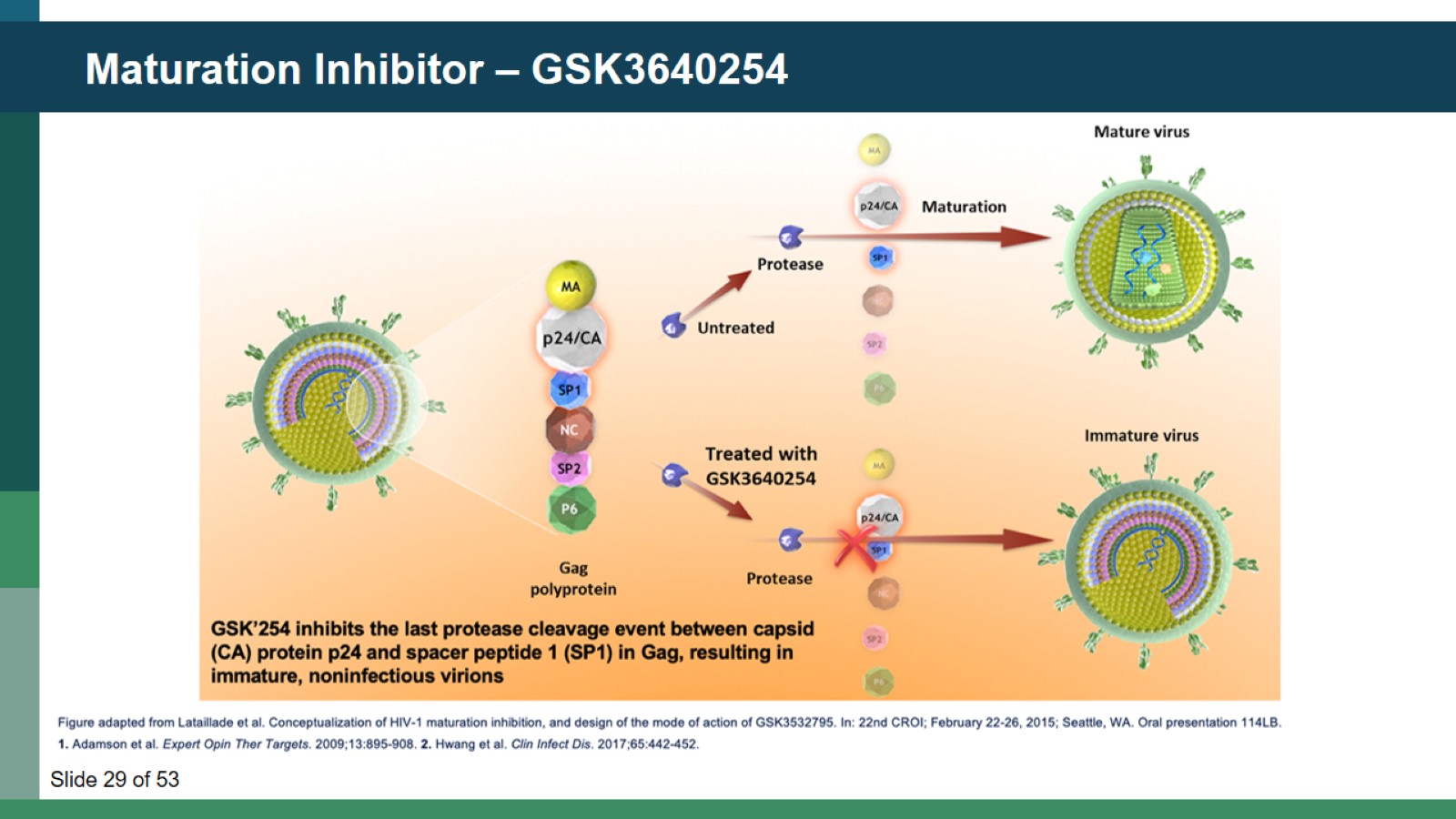 Maturation Inhibitor – GSK3640254
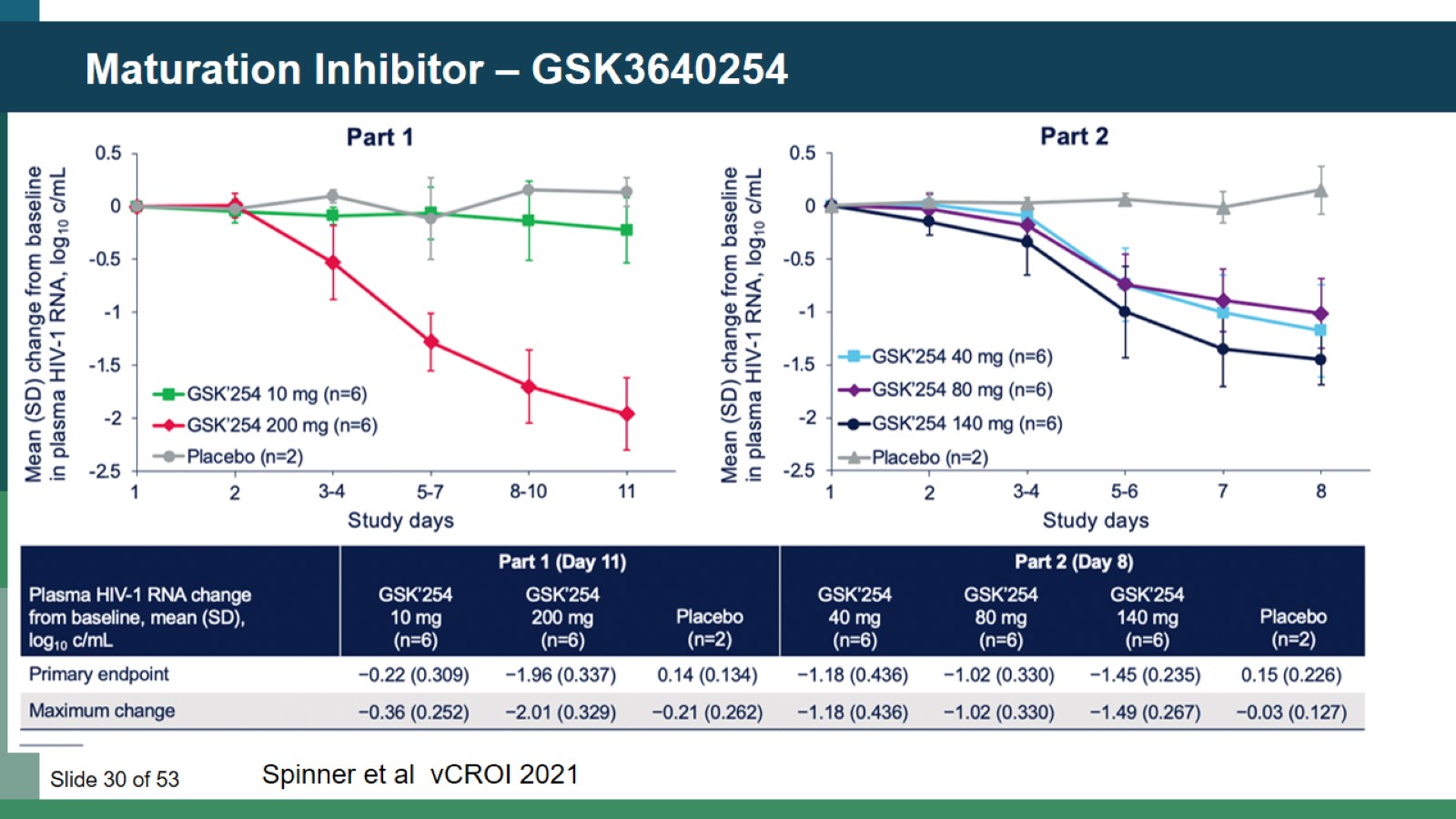 Maturation Inhibitor – GSK3640254
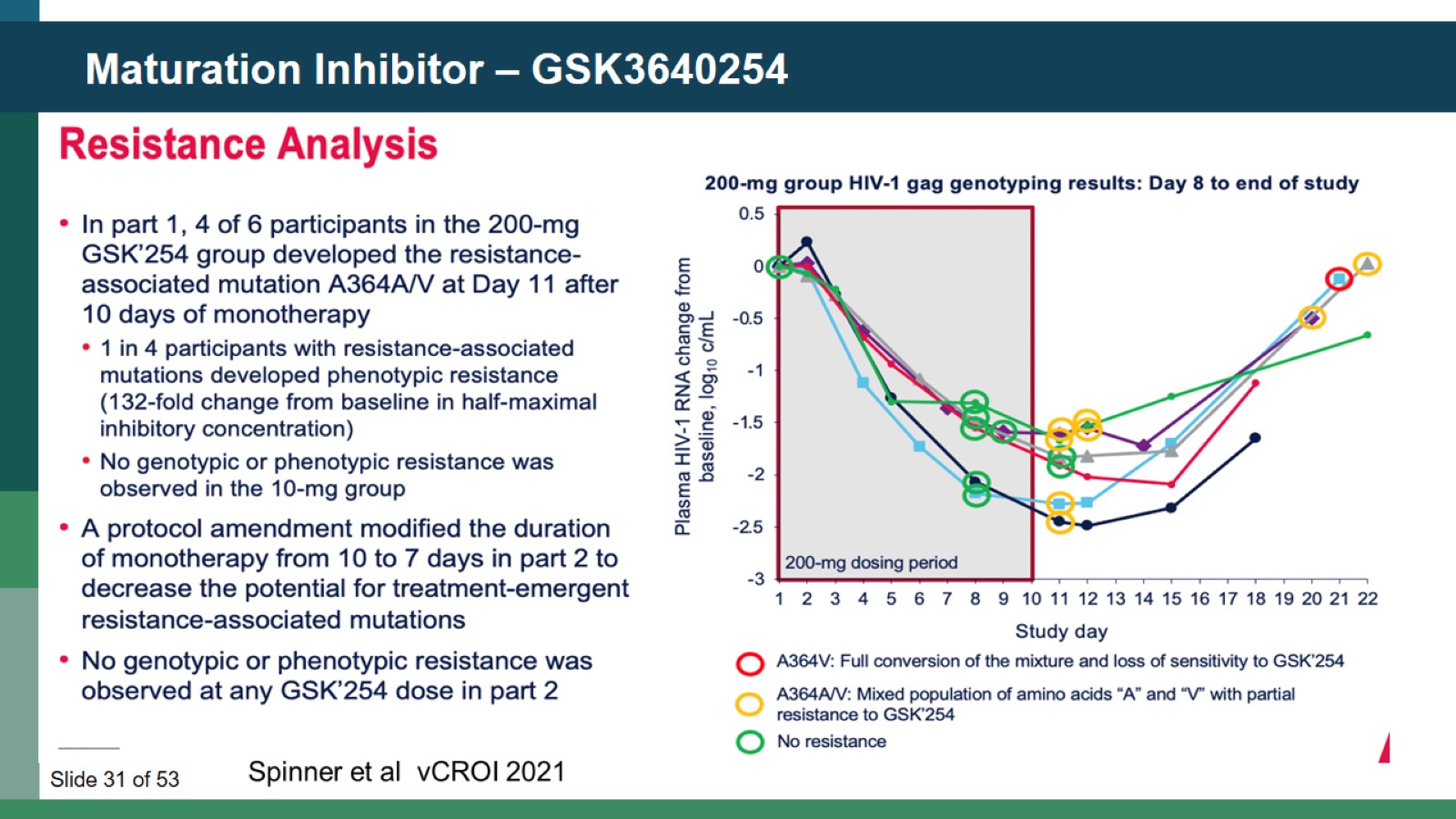 Maturation Inhibitor – GSK3640254
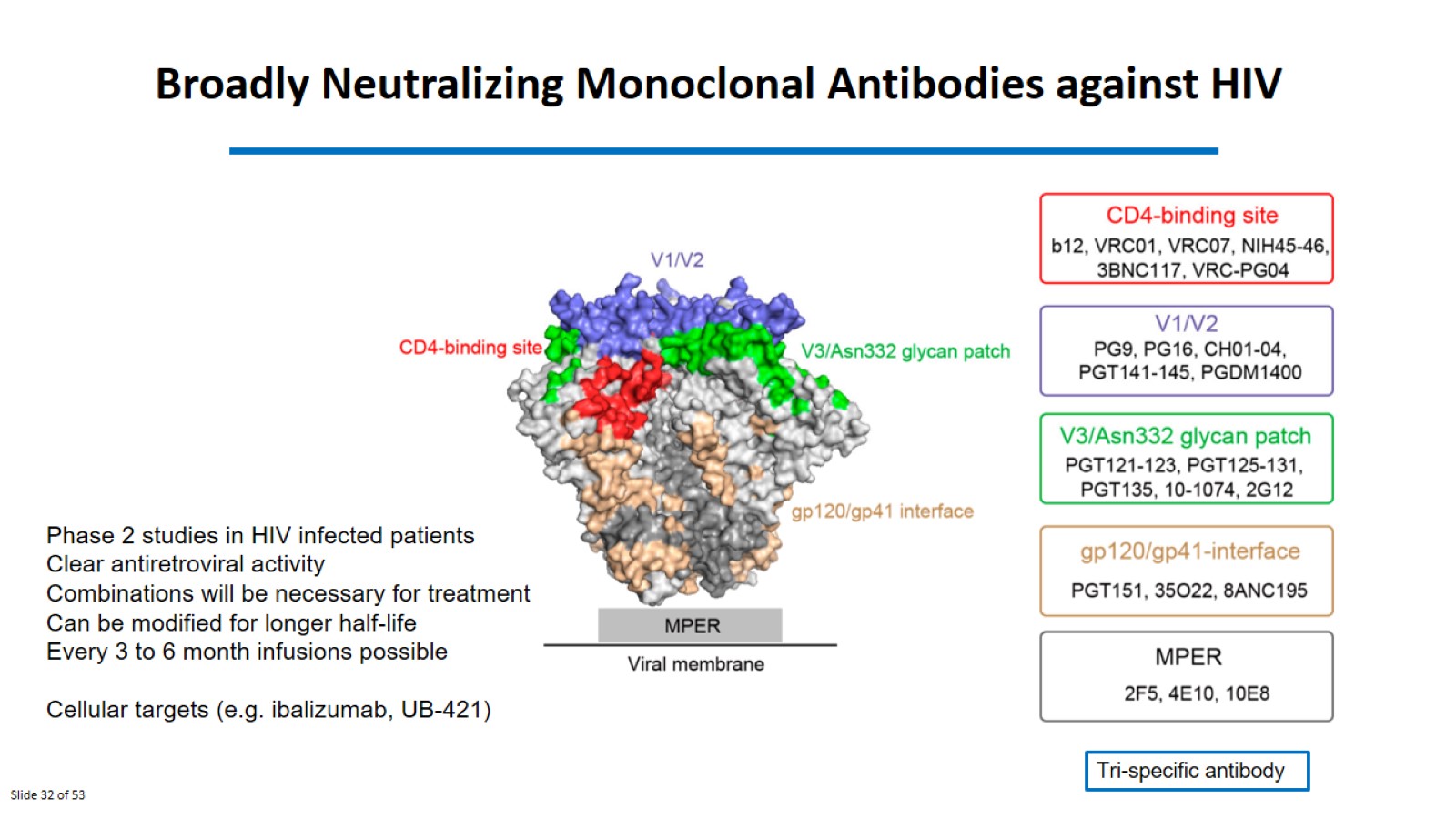 Broadly Neutralizing Monoclonal Antibodies against HIV
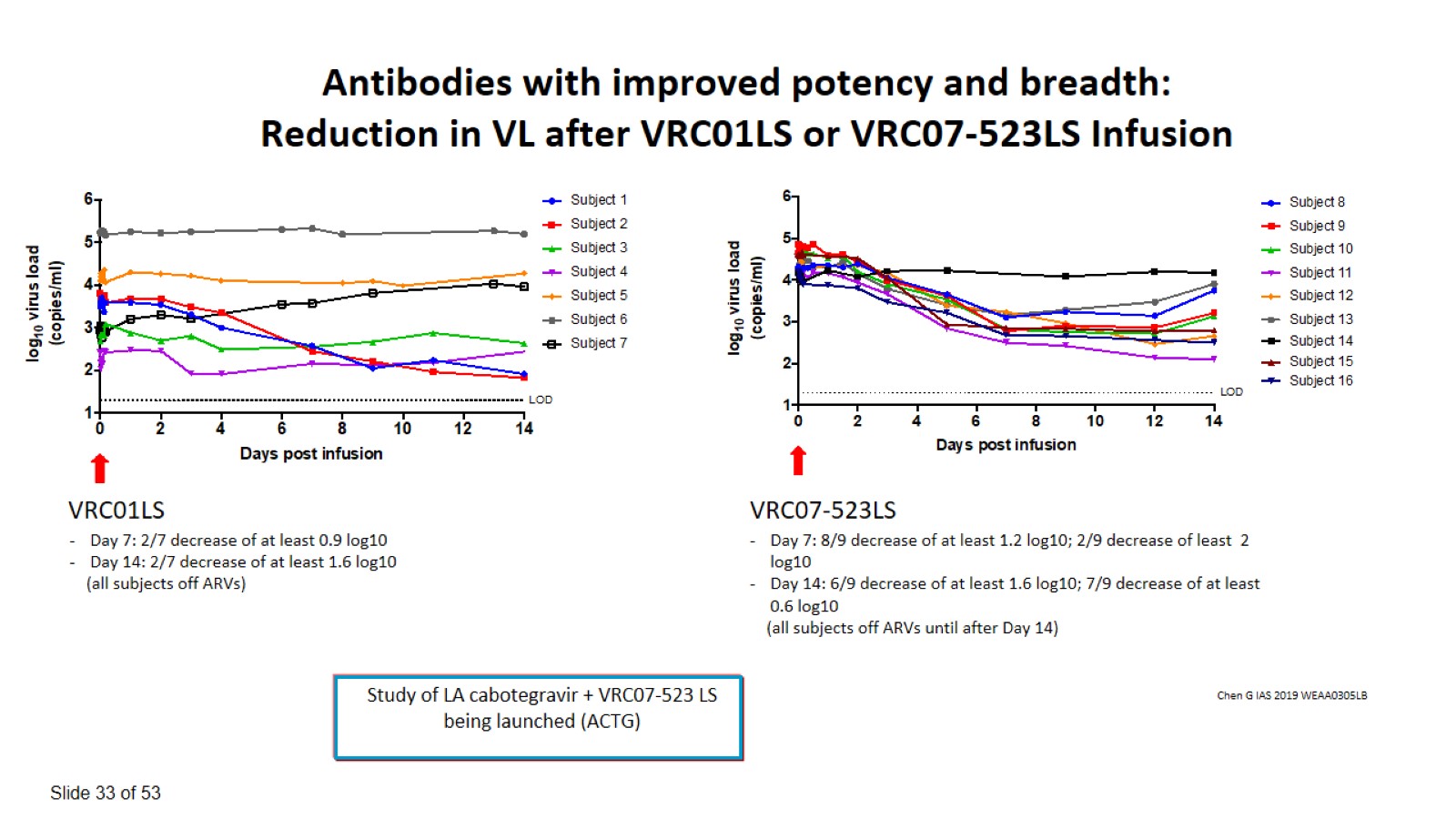 Antibodies with improved potency and breadth:Reduction in VL after VRC01LS or VRC07-523LS Infusion
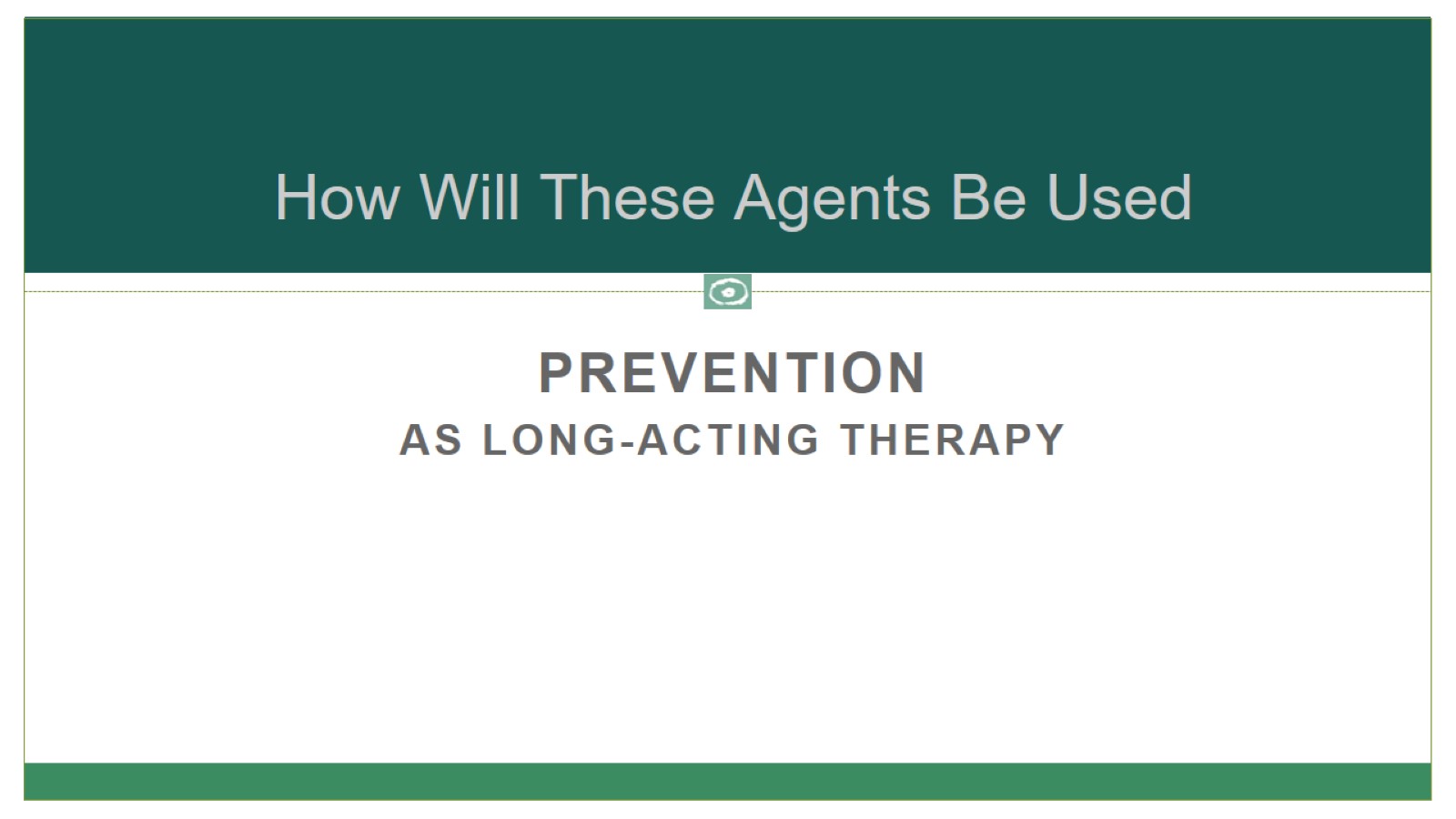 How Will These Agents Be Used
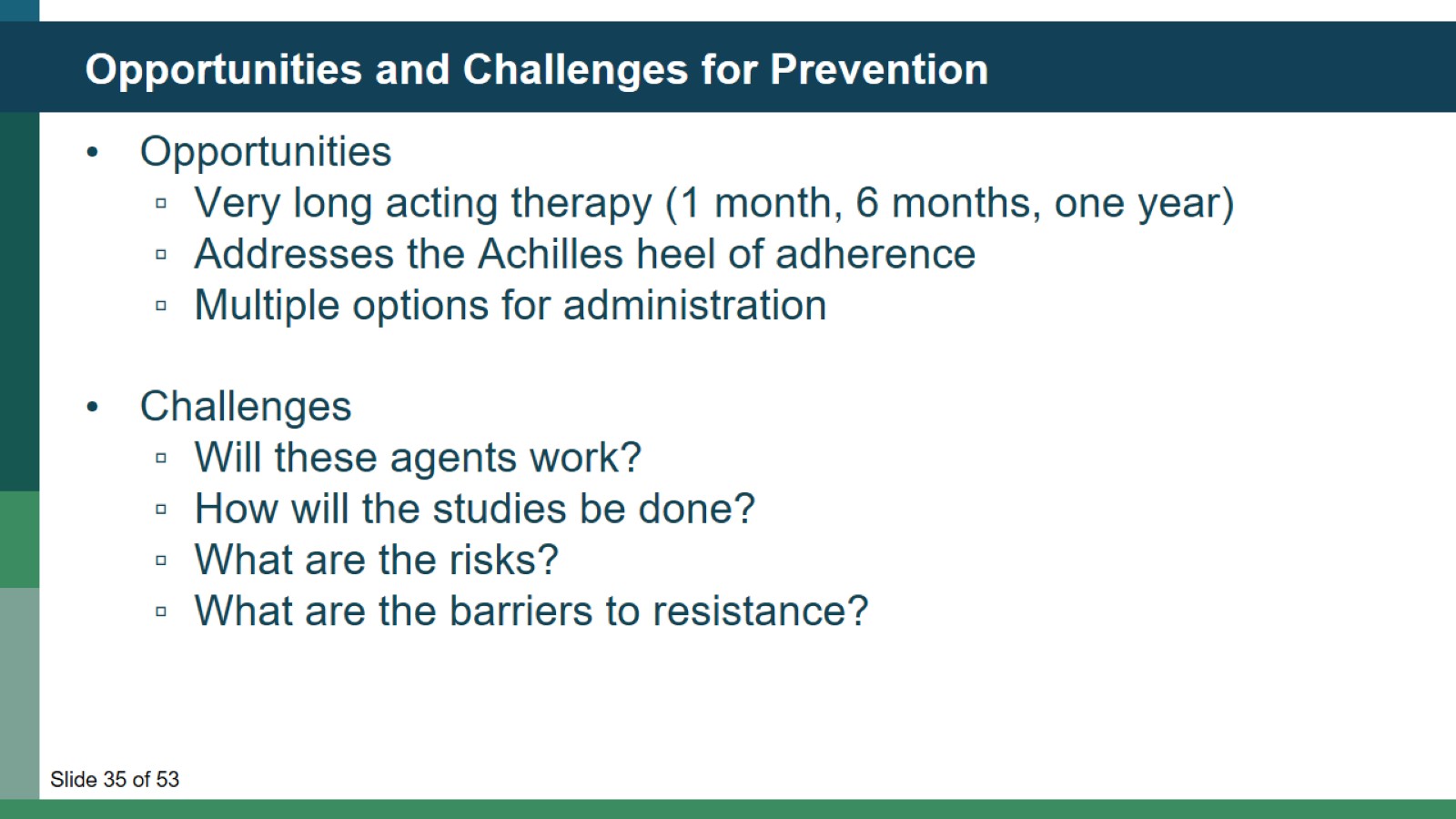 Opportunities and Challenges for Prevention
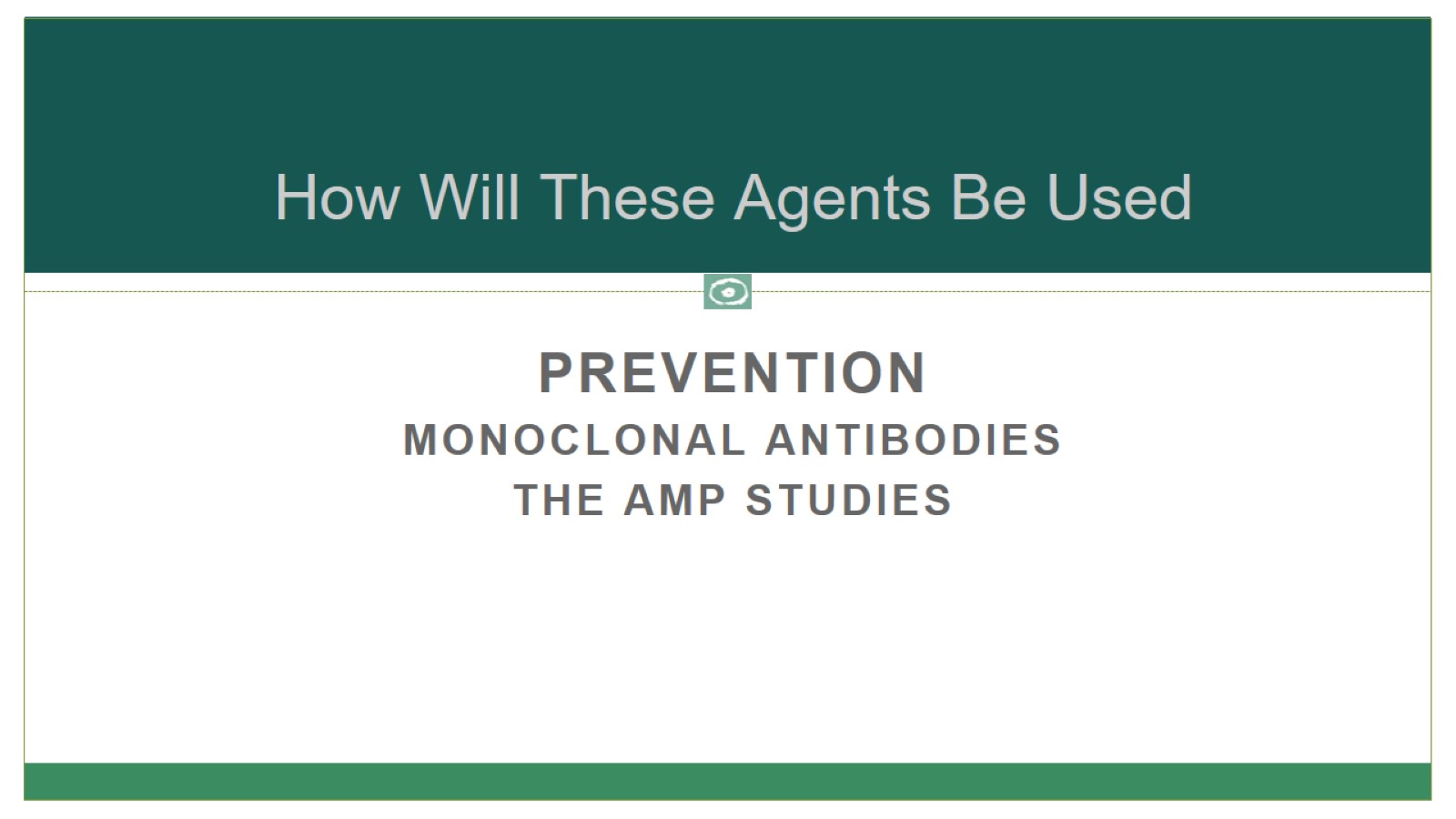 How Will These Agents Be Used
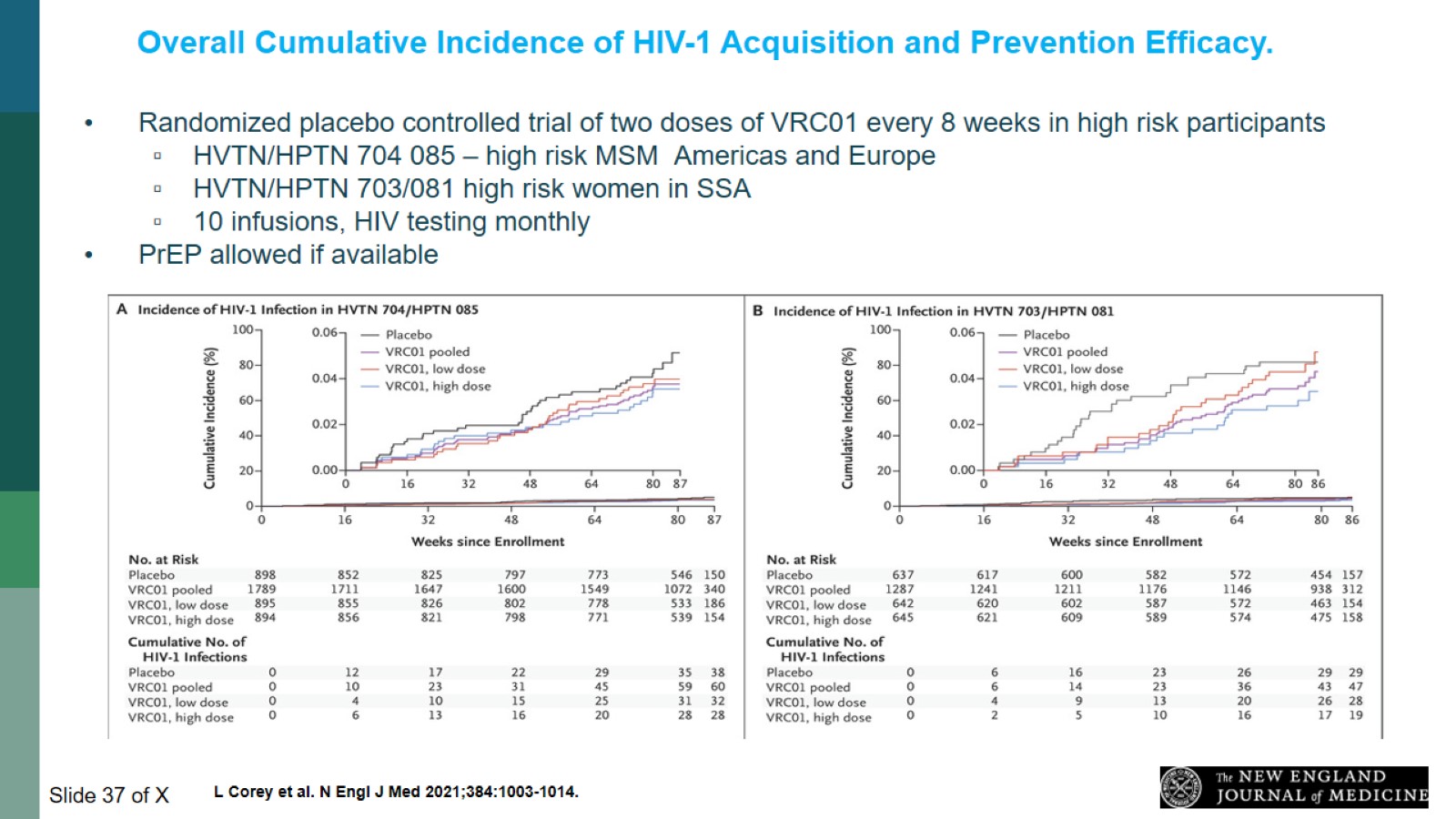 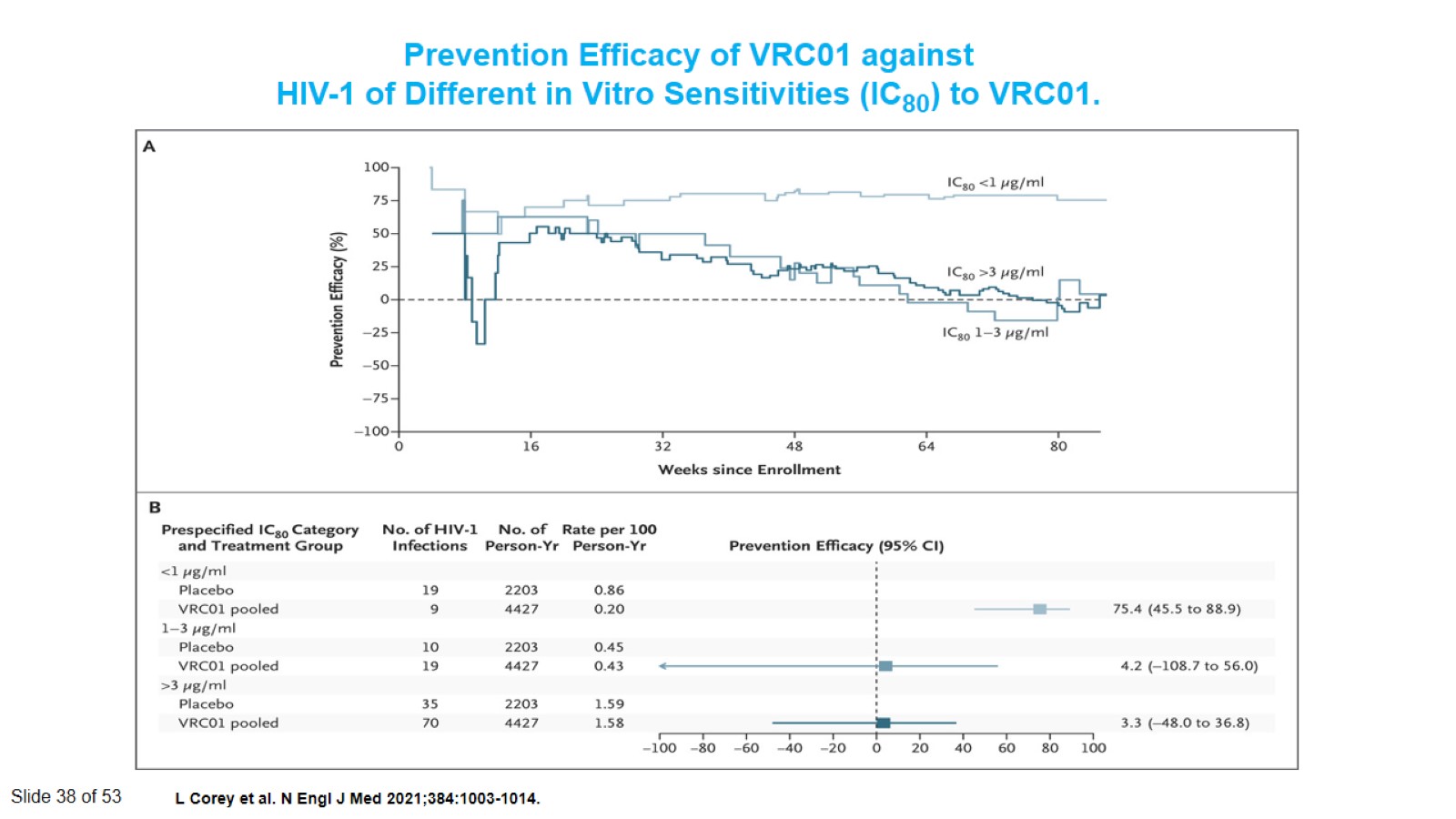 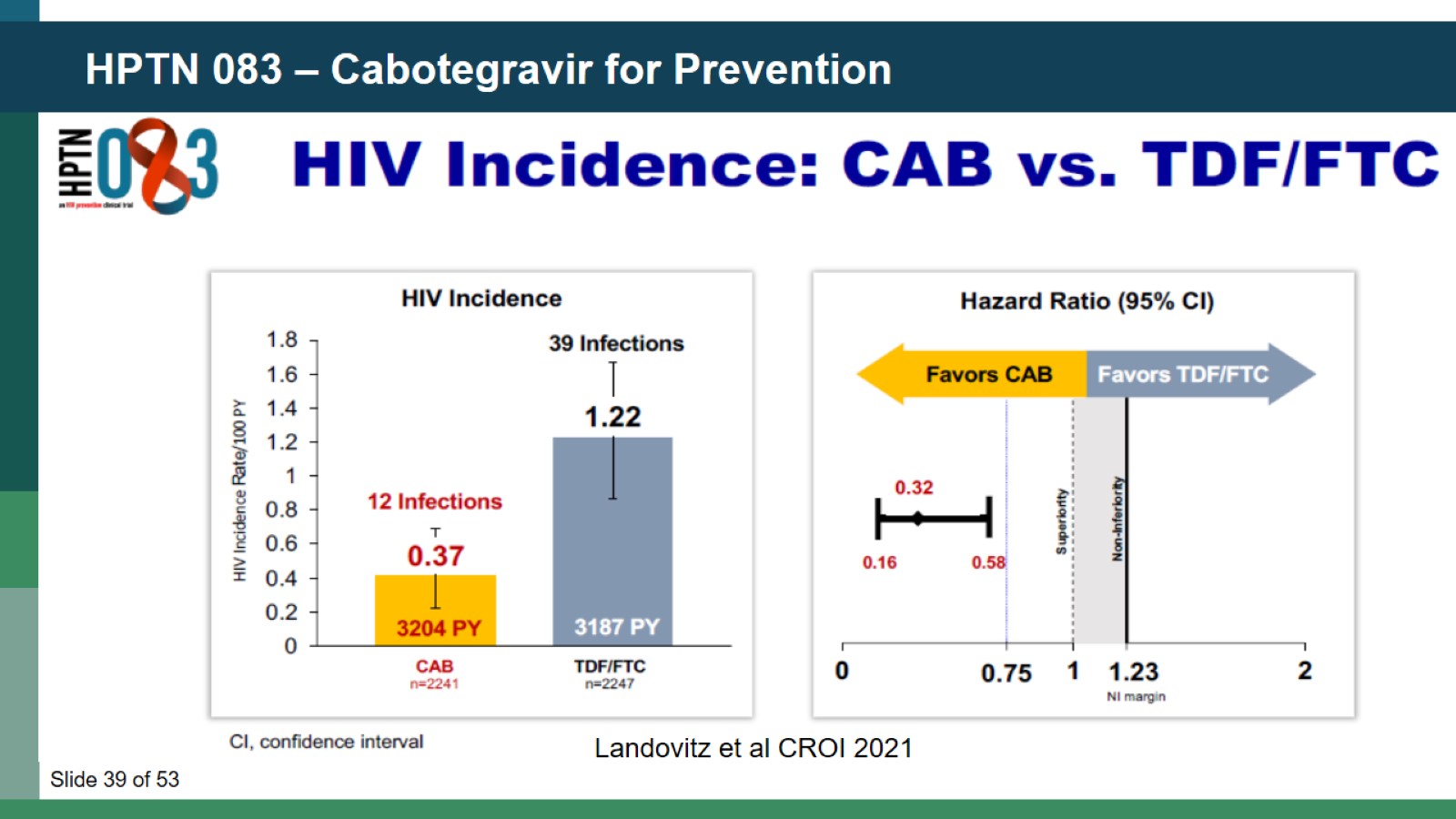 HPTN 083 – Cabotegravir for Prevention
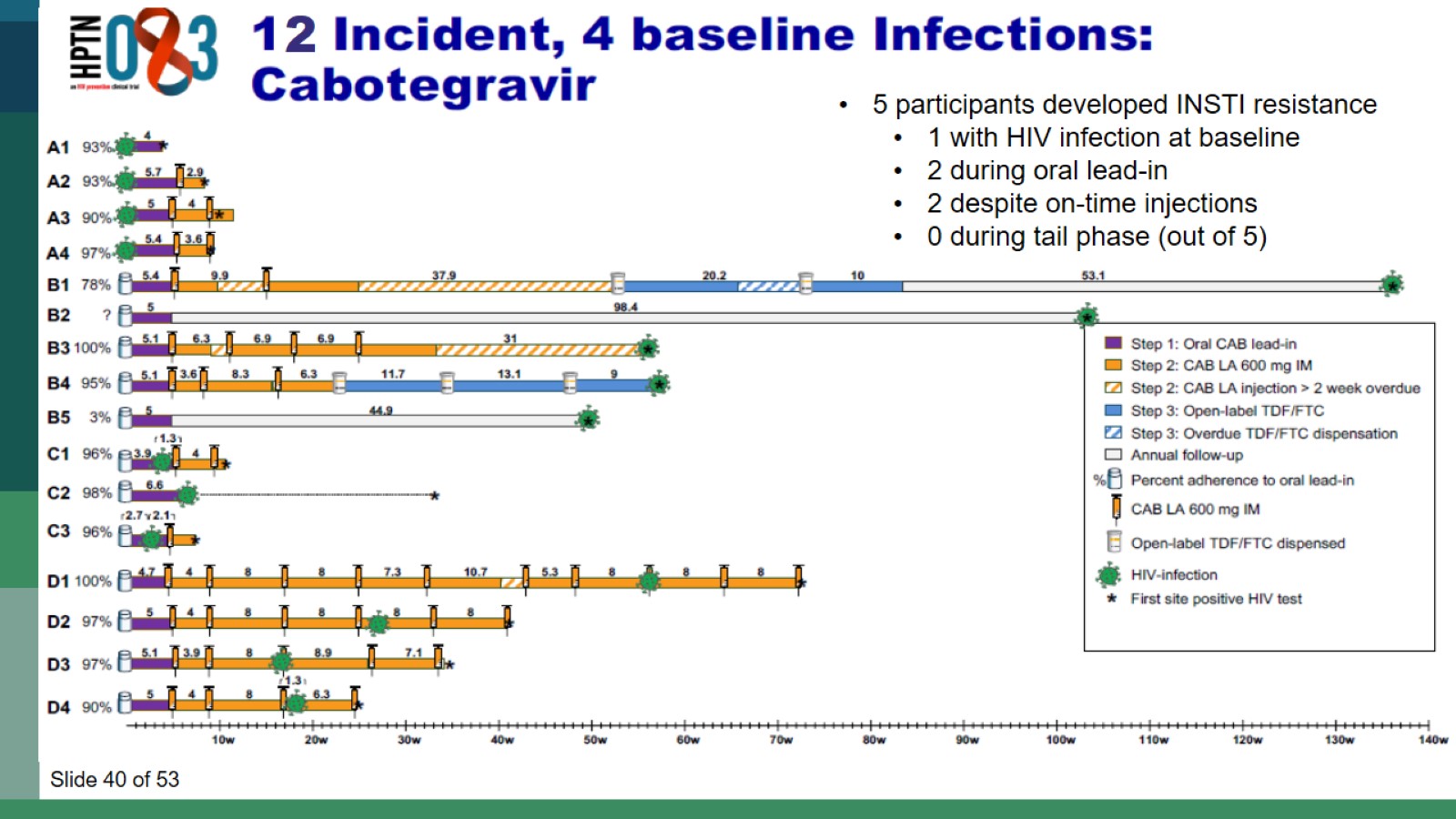 HPTN 083 – Cabotegravir for Prevention
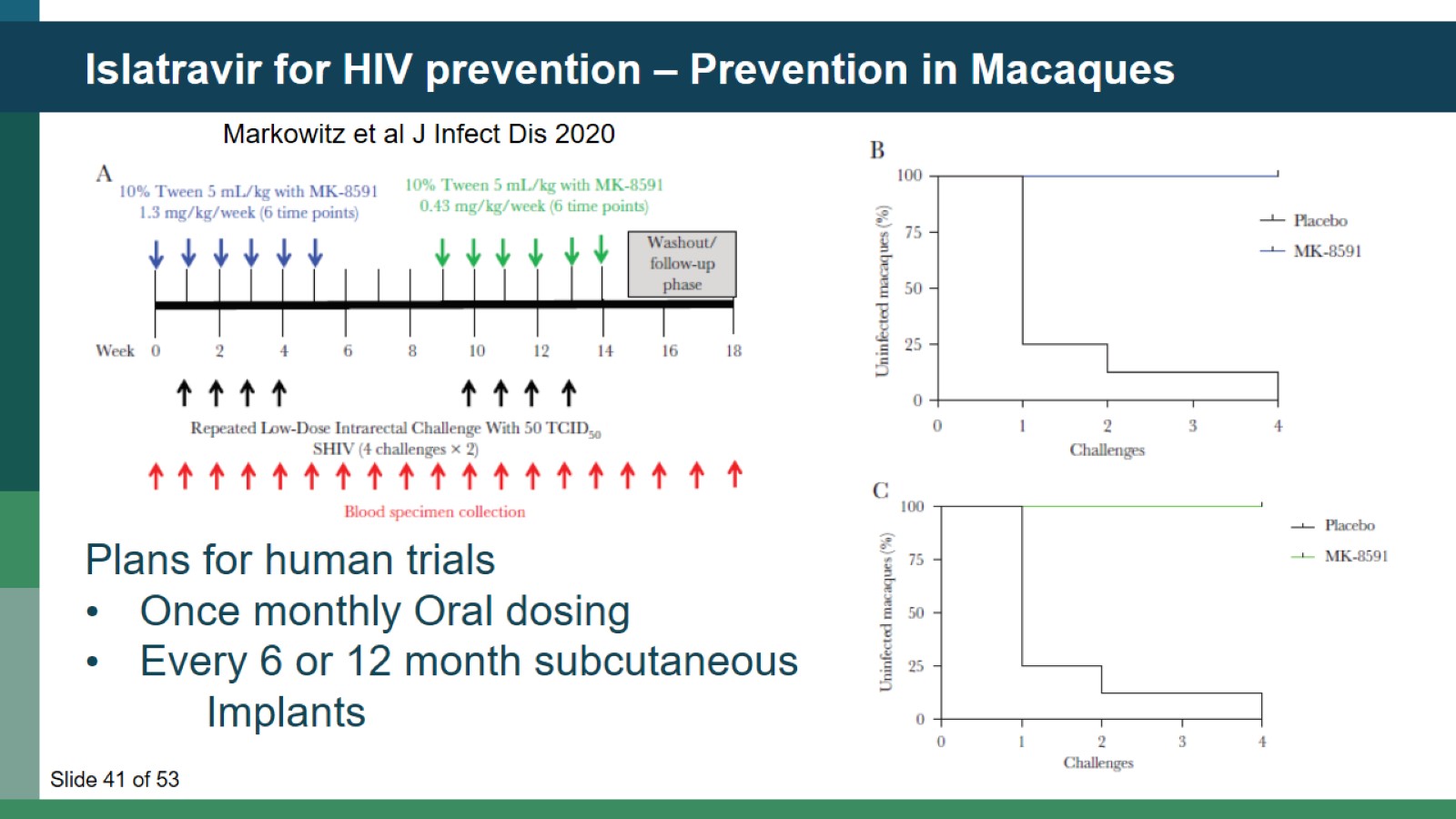 Islatravir for HIV prevention – Prevention in Macaques
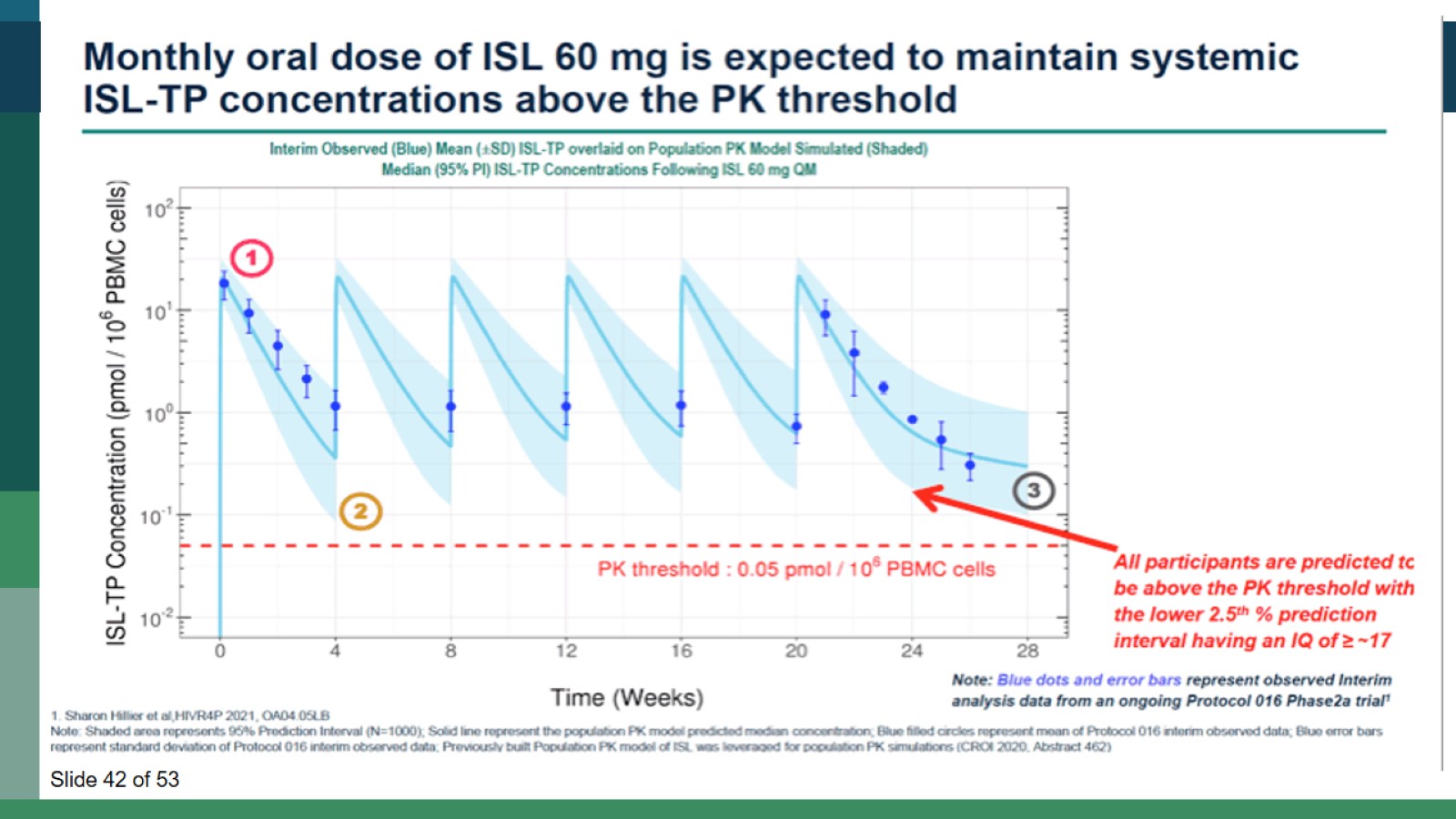 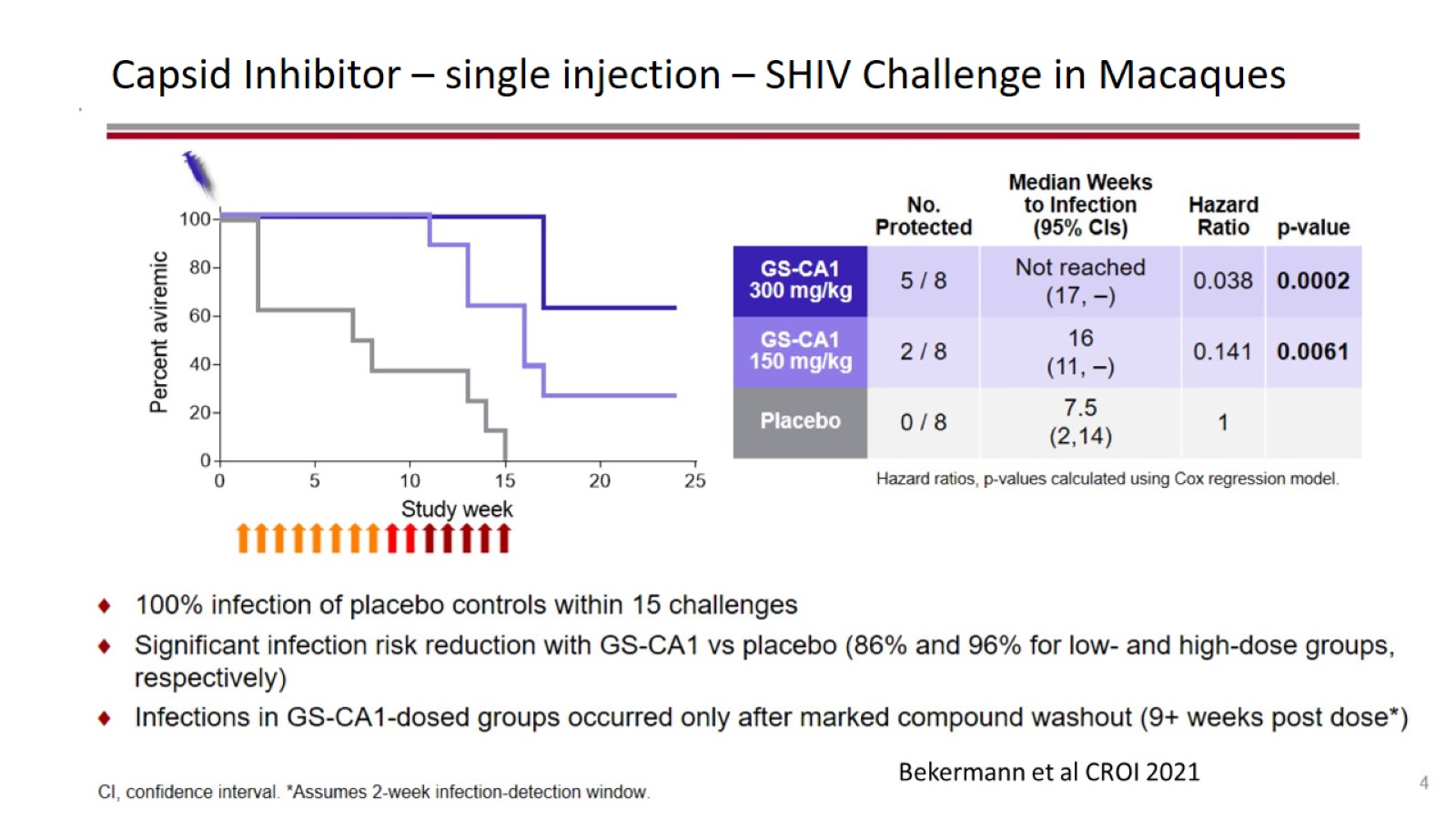 Capsid Inhibitor – single injection – SHIV Challenge in Macaques
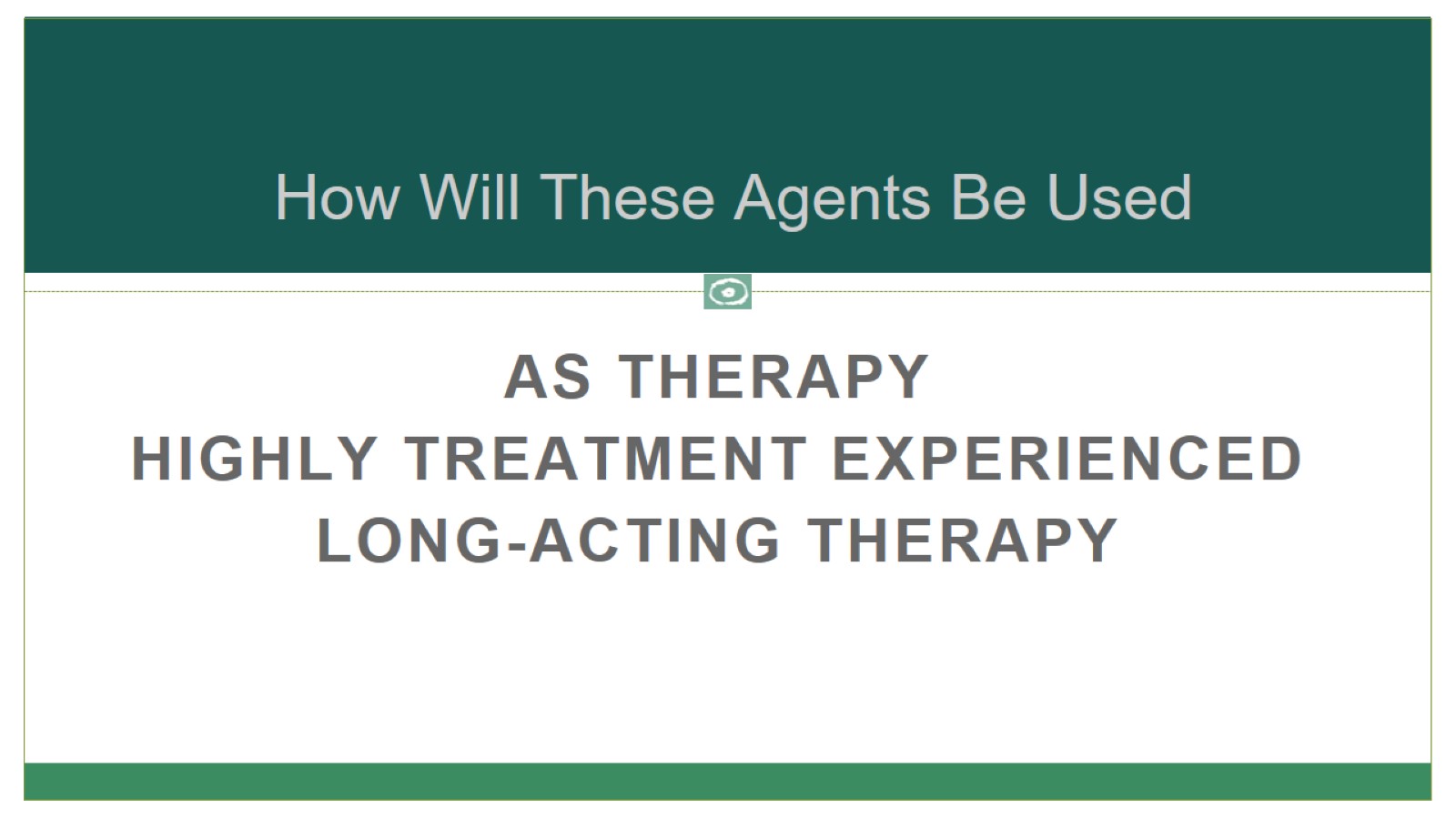 How Will These Agents Be Used
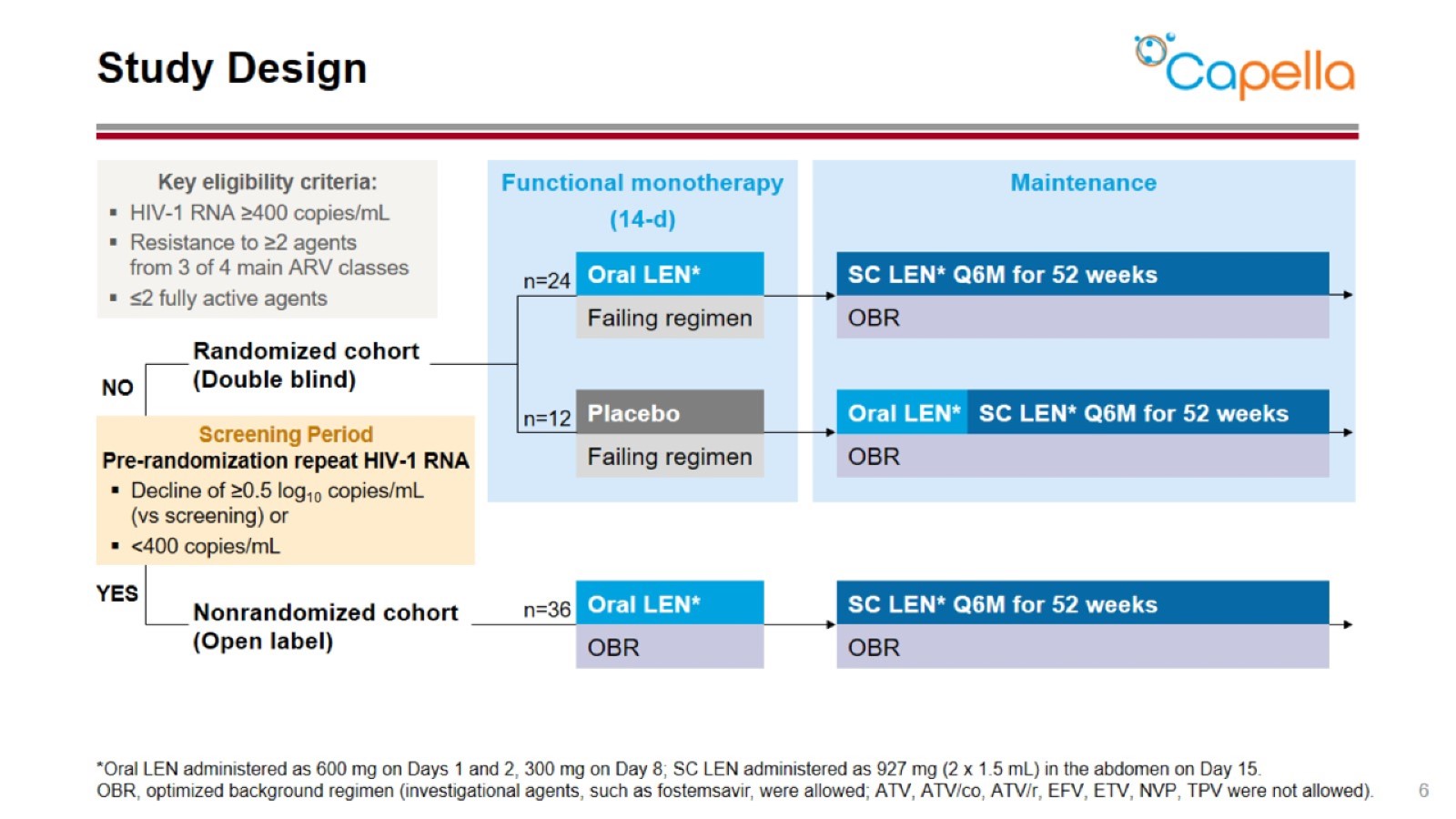 Study Design
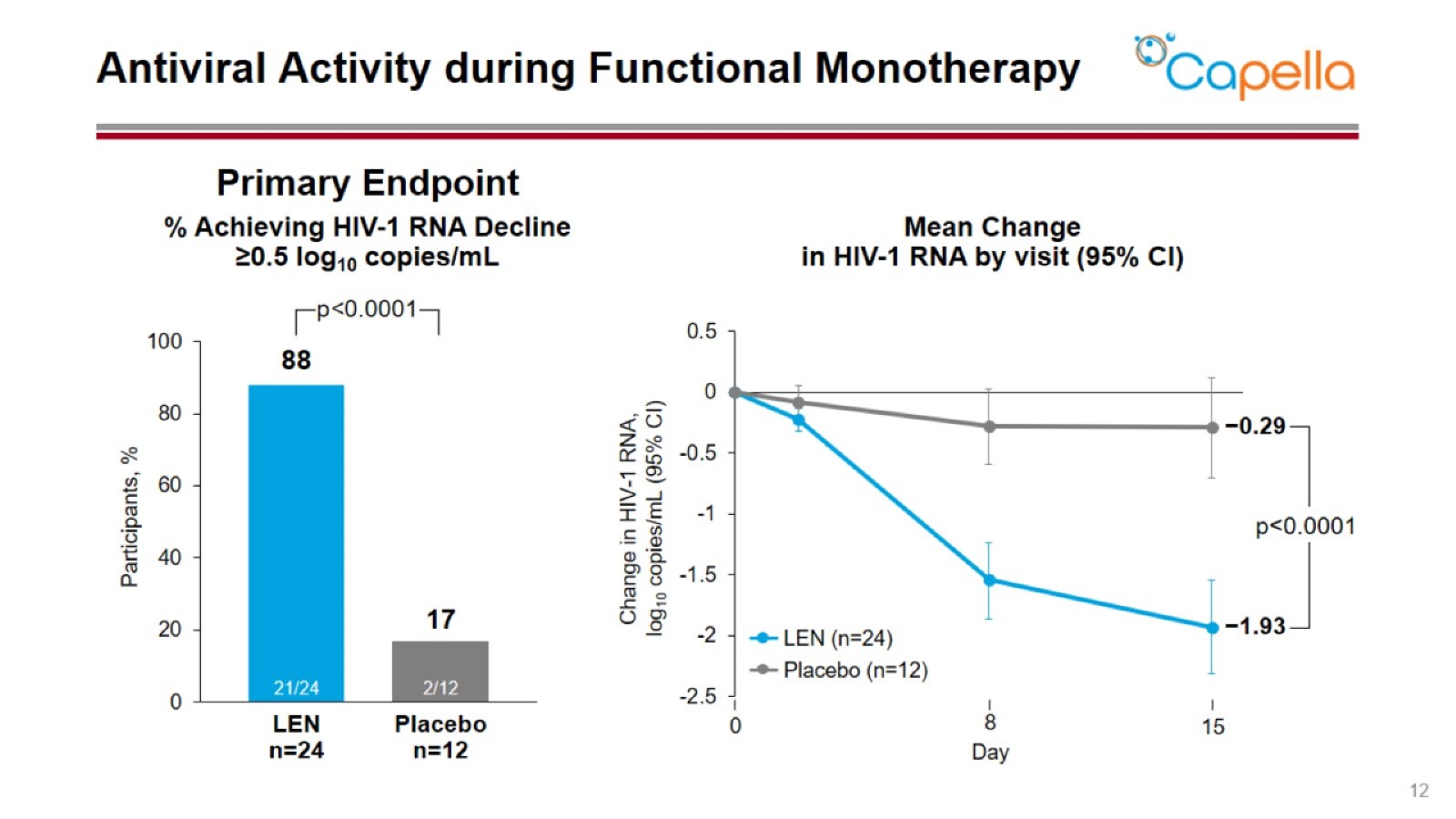 Antiviral Activity during Functional Monotherapy
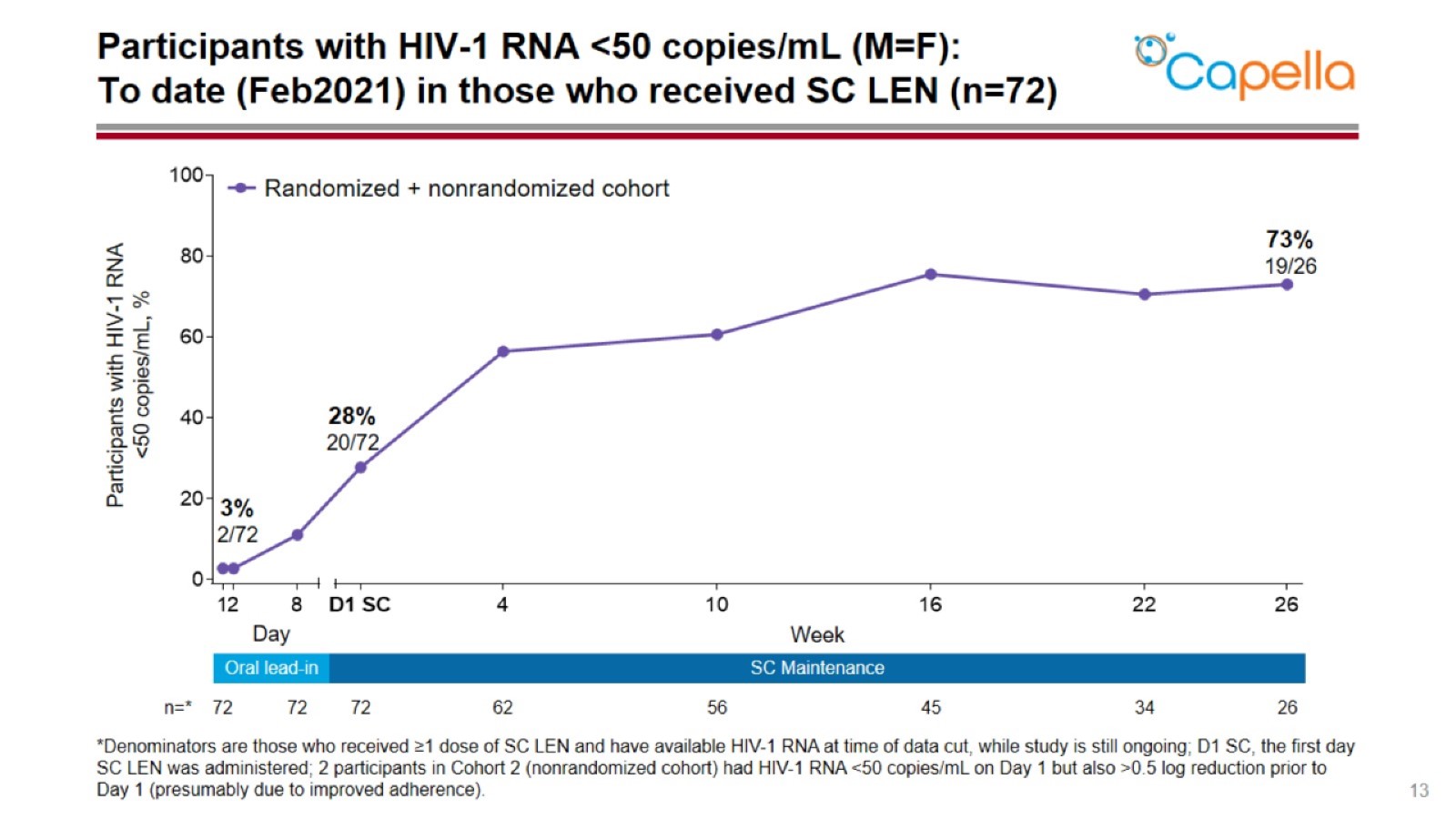 Participants with HIV-1 RNA <50 copies/mL (M=F): To date (Feb2021) in those who received SC LEN (n=72)
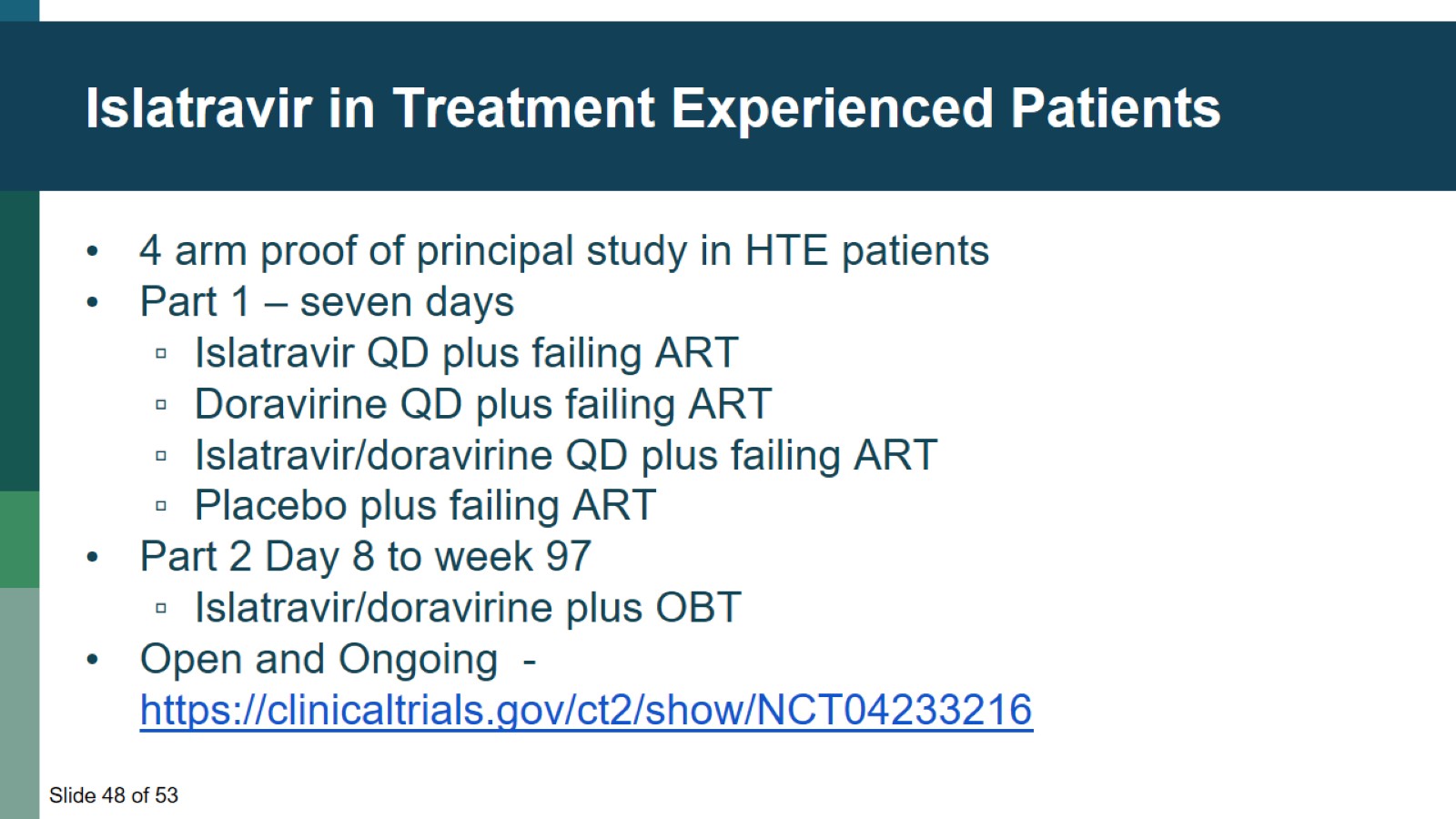 Islatravir in Treatment Experienced Patients
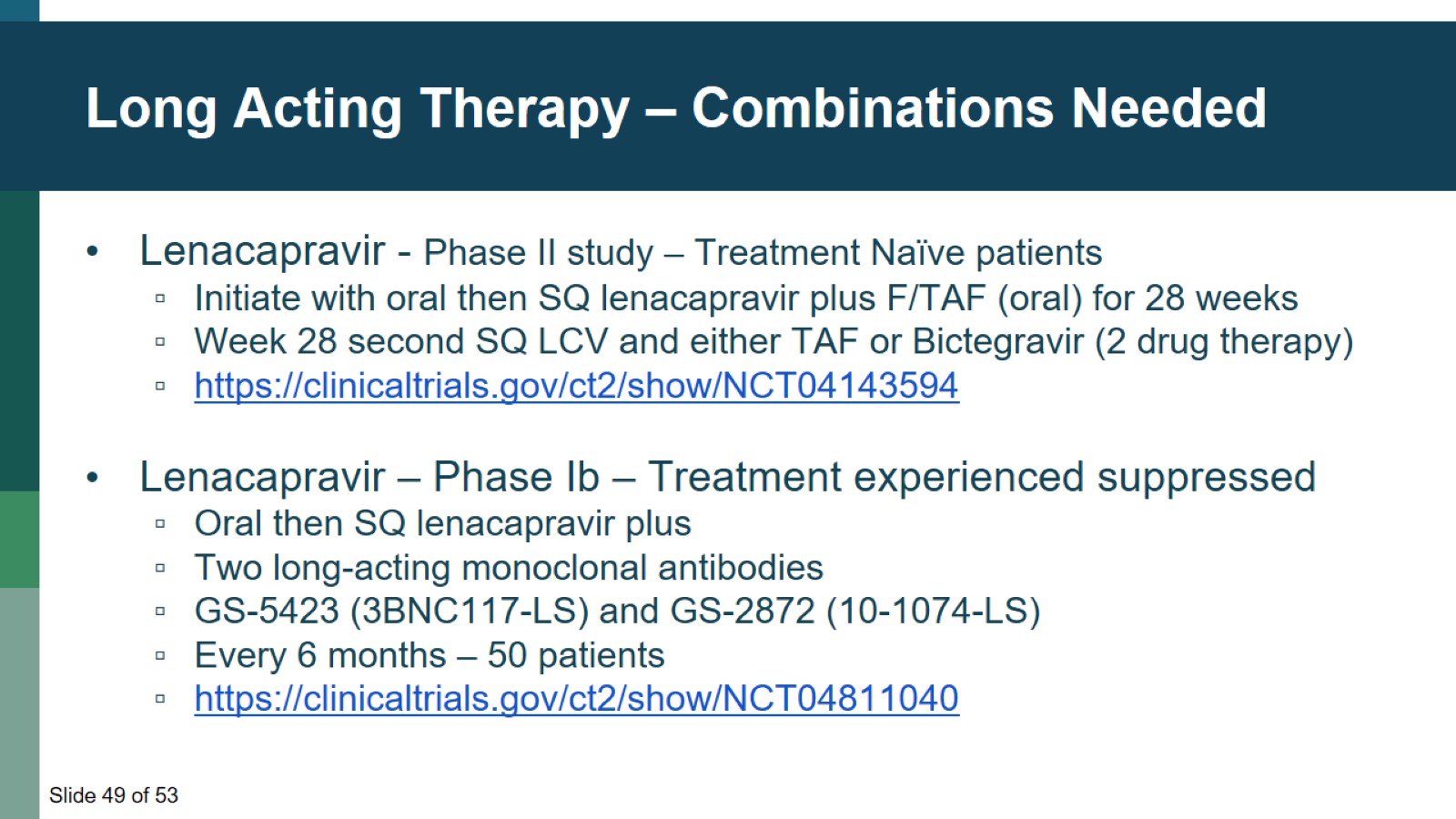 Long Acting Therapy – Combinations Needed
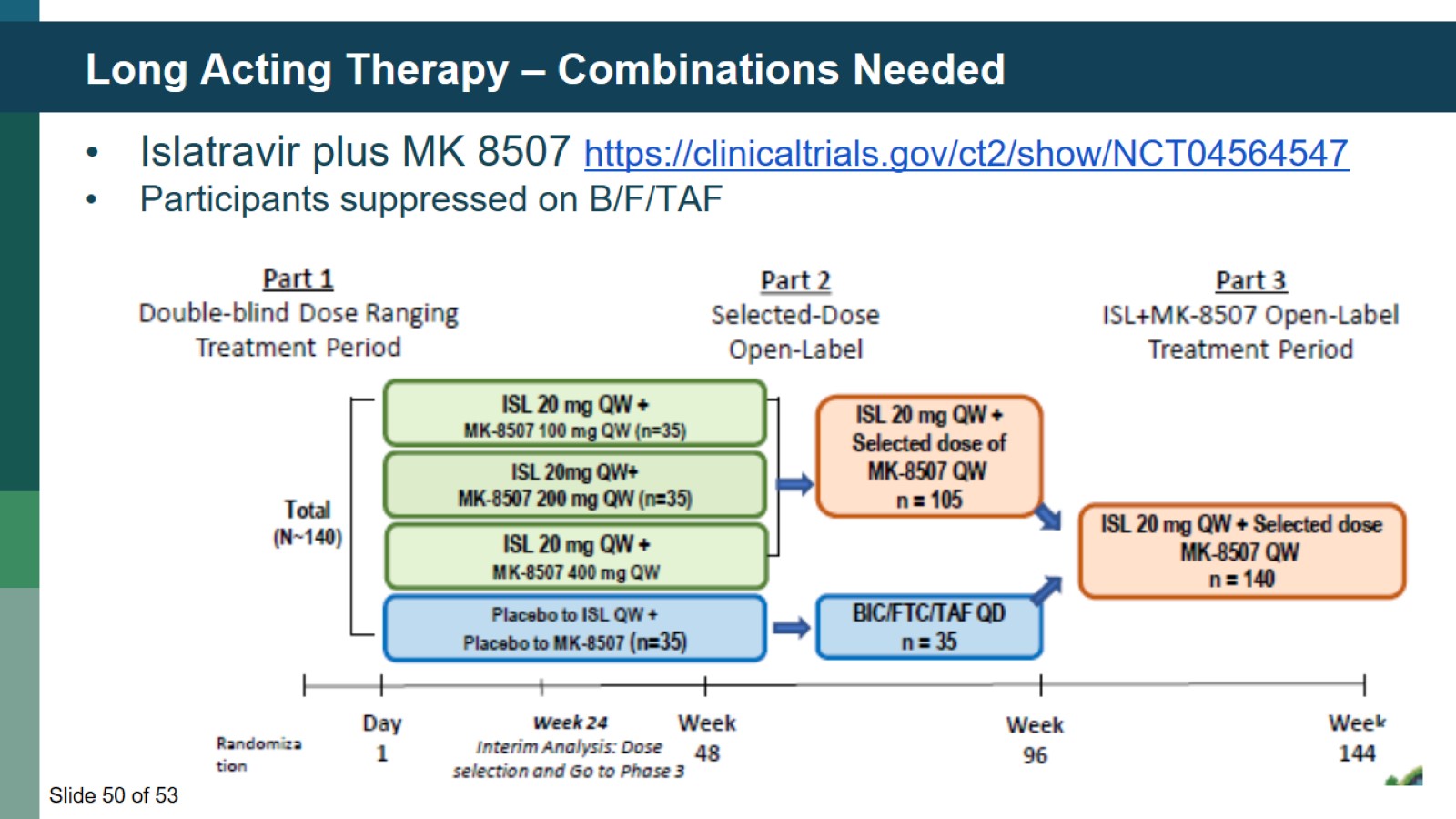 Long Acting Therapy – Combinations Needed
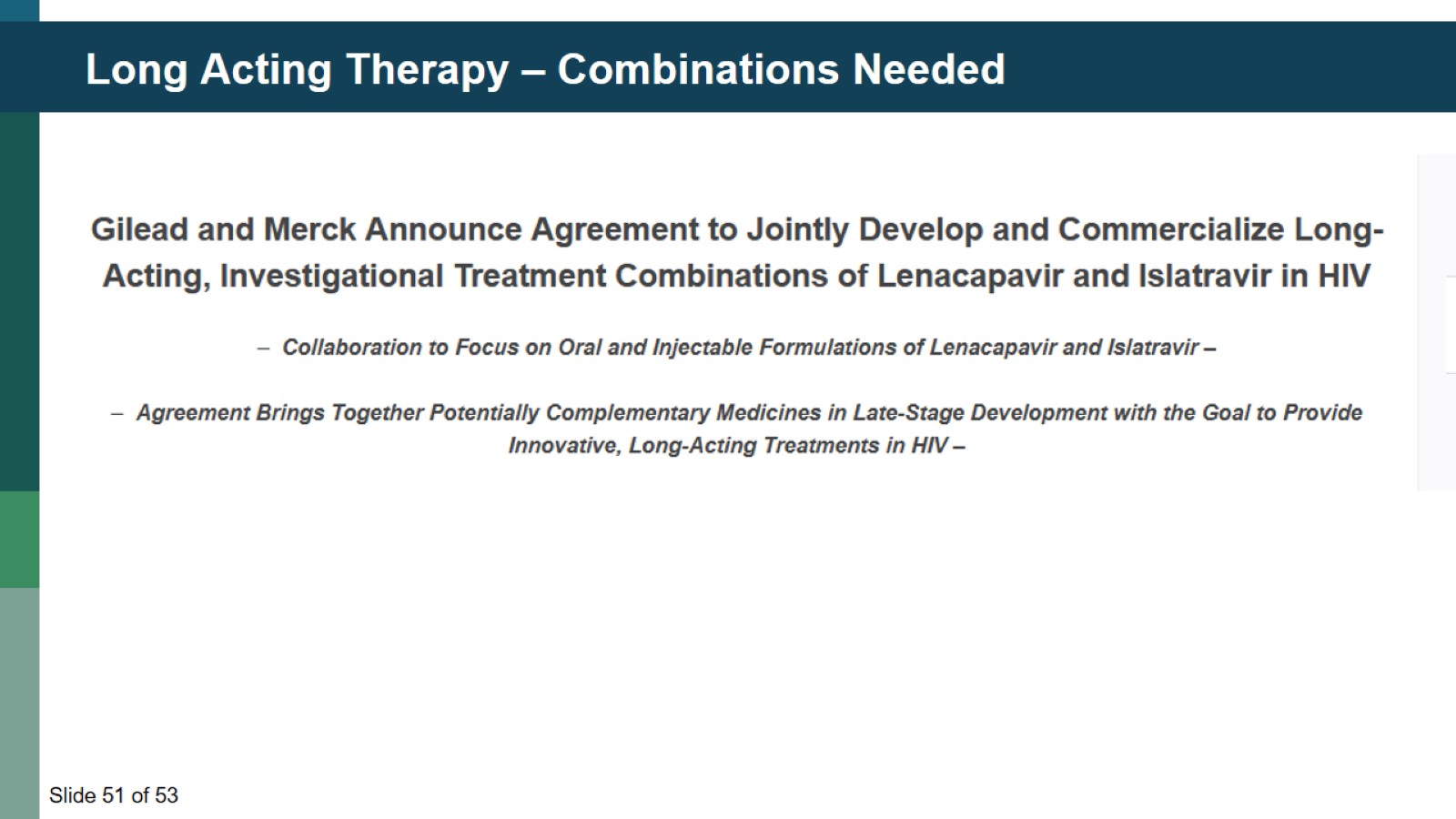 Long Acting Therapy – Combinations Needed
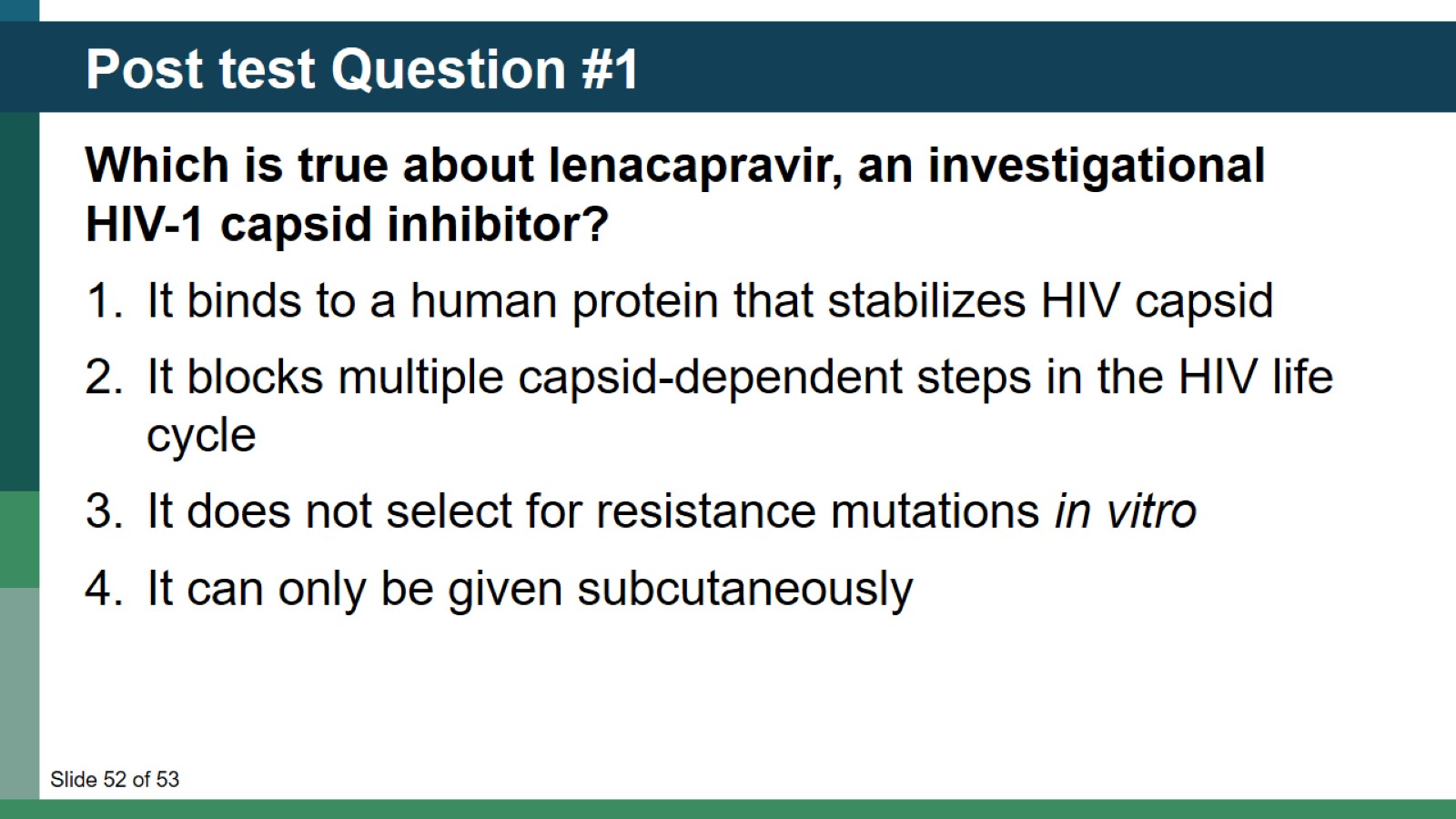 Post test Question #1
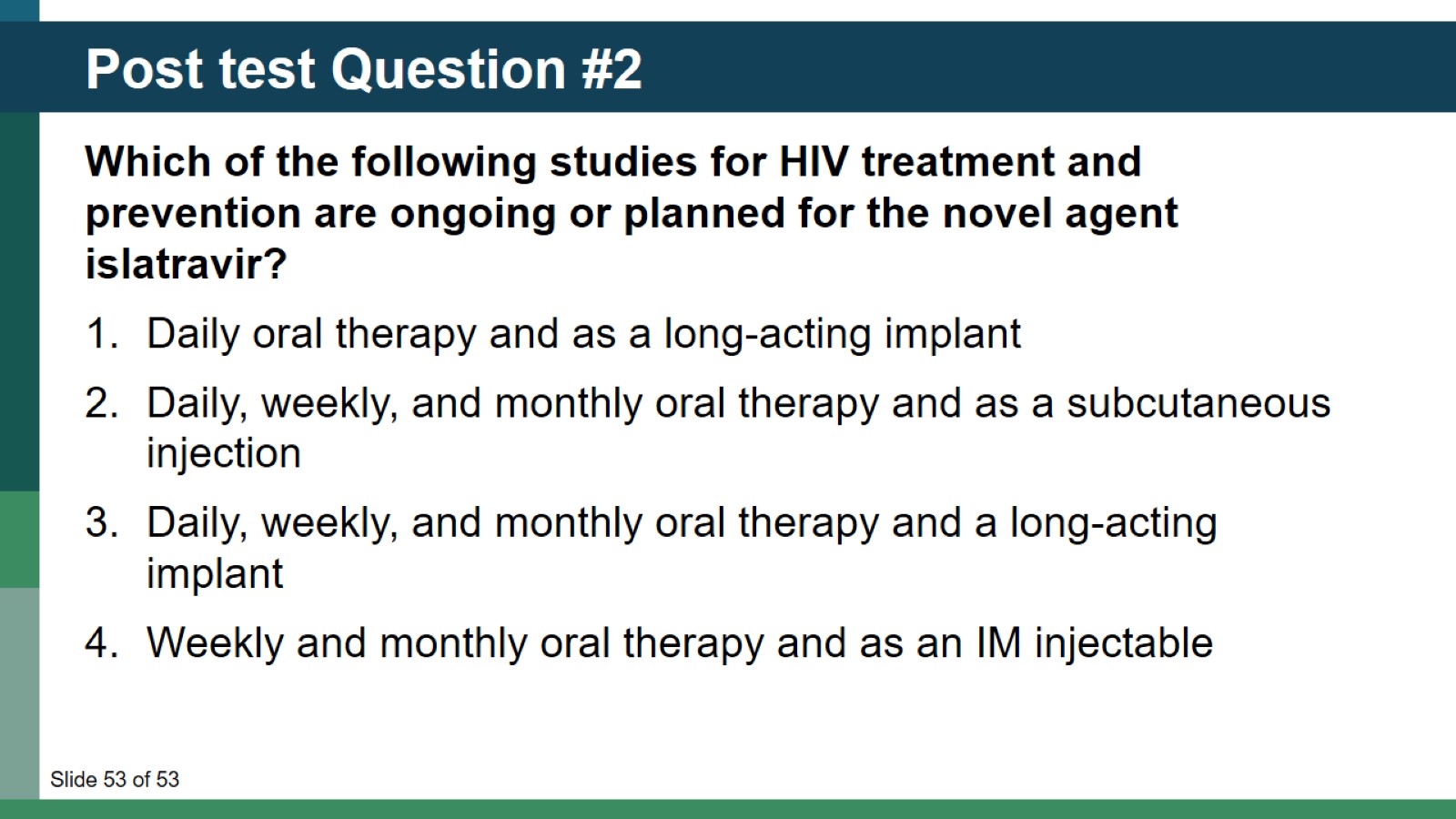 Post test Question #2
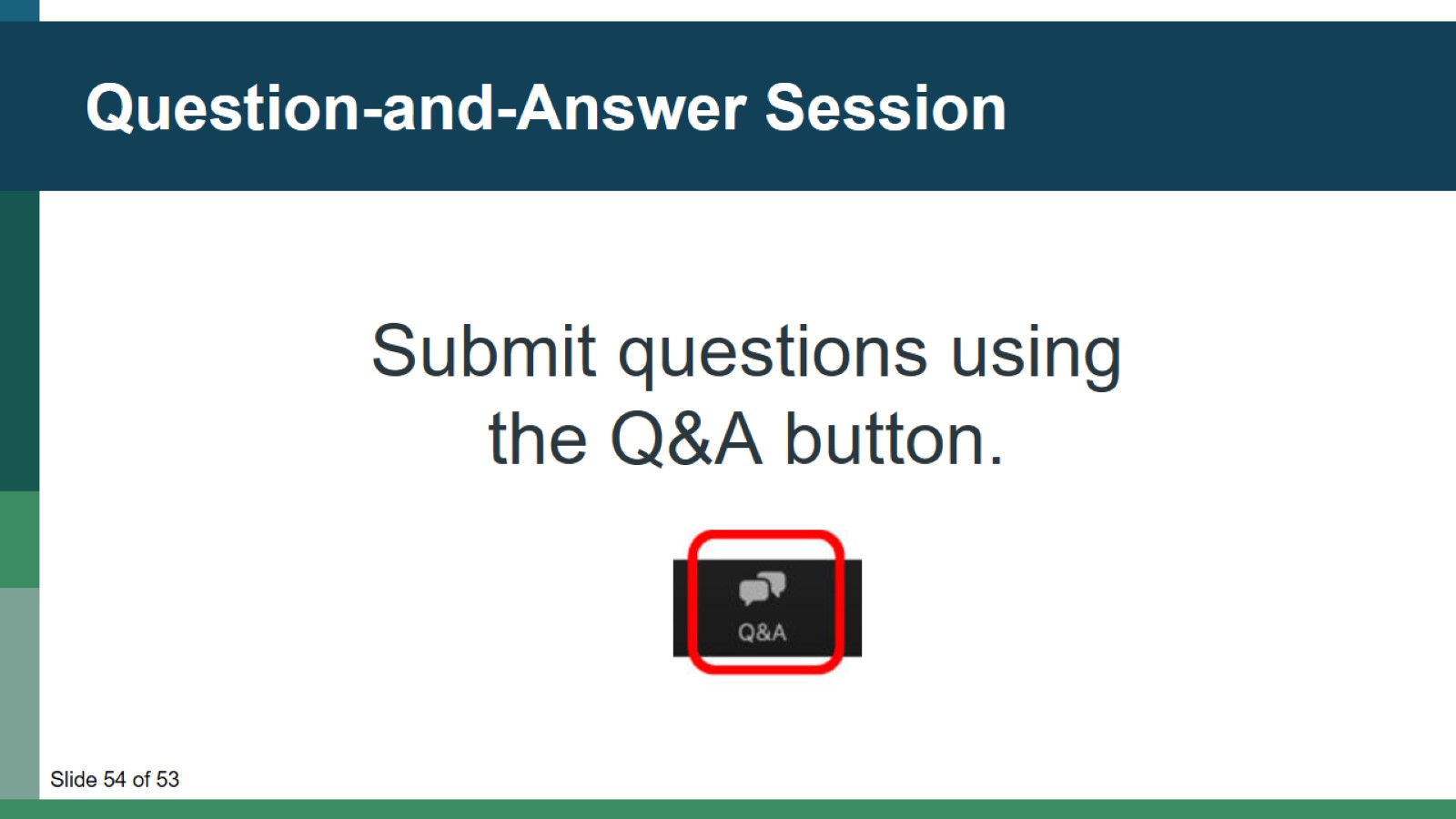 Question-and-Answer Session
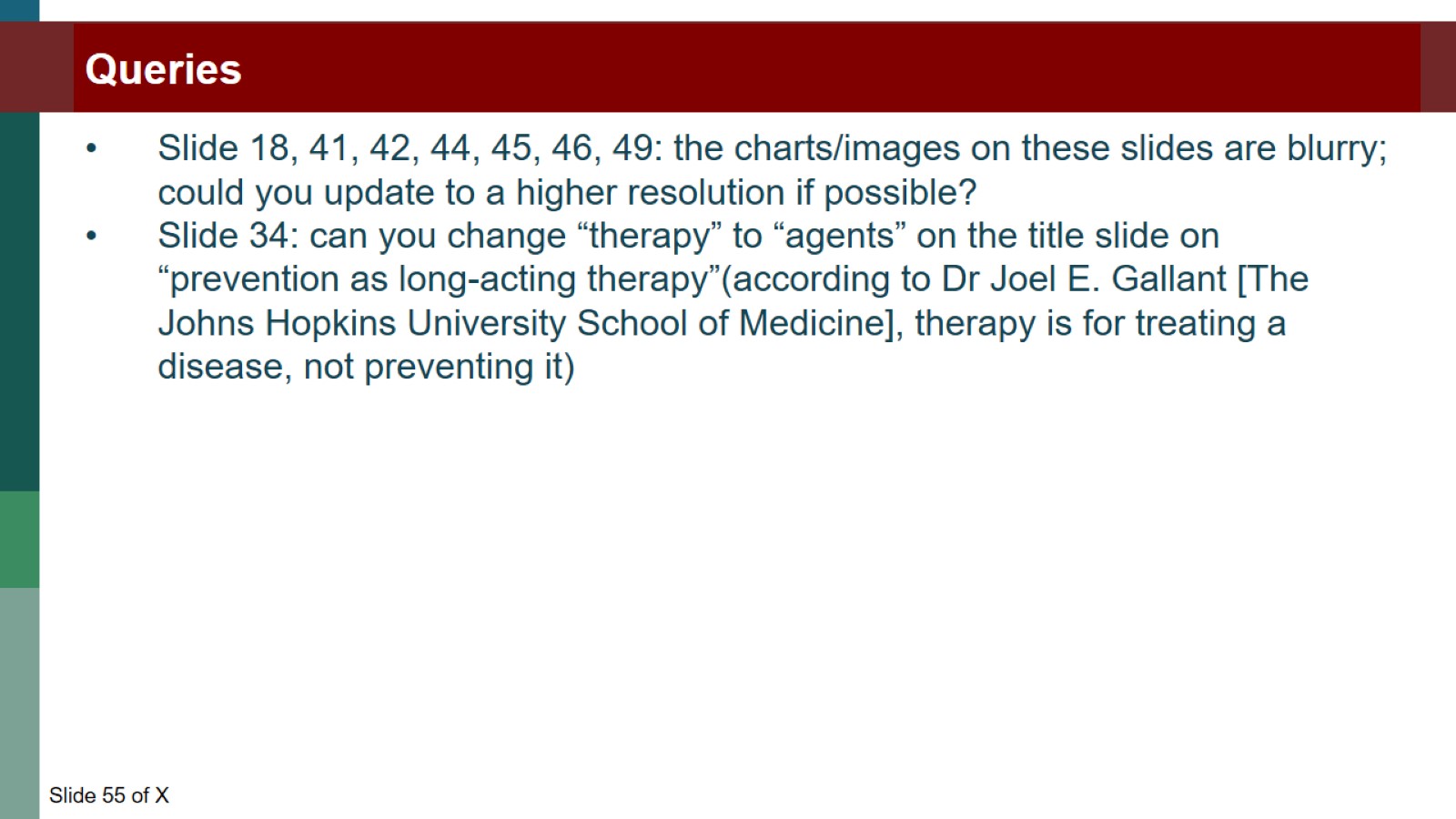 Queries